Summary all replicates KOLF –norm untreated
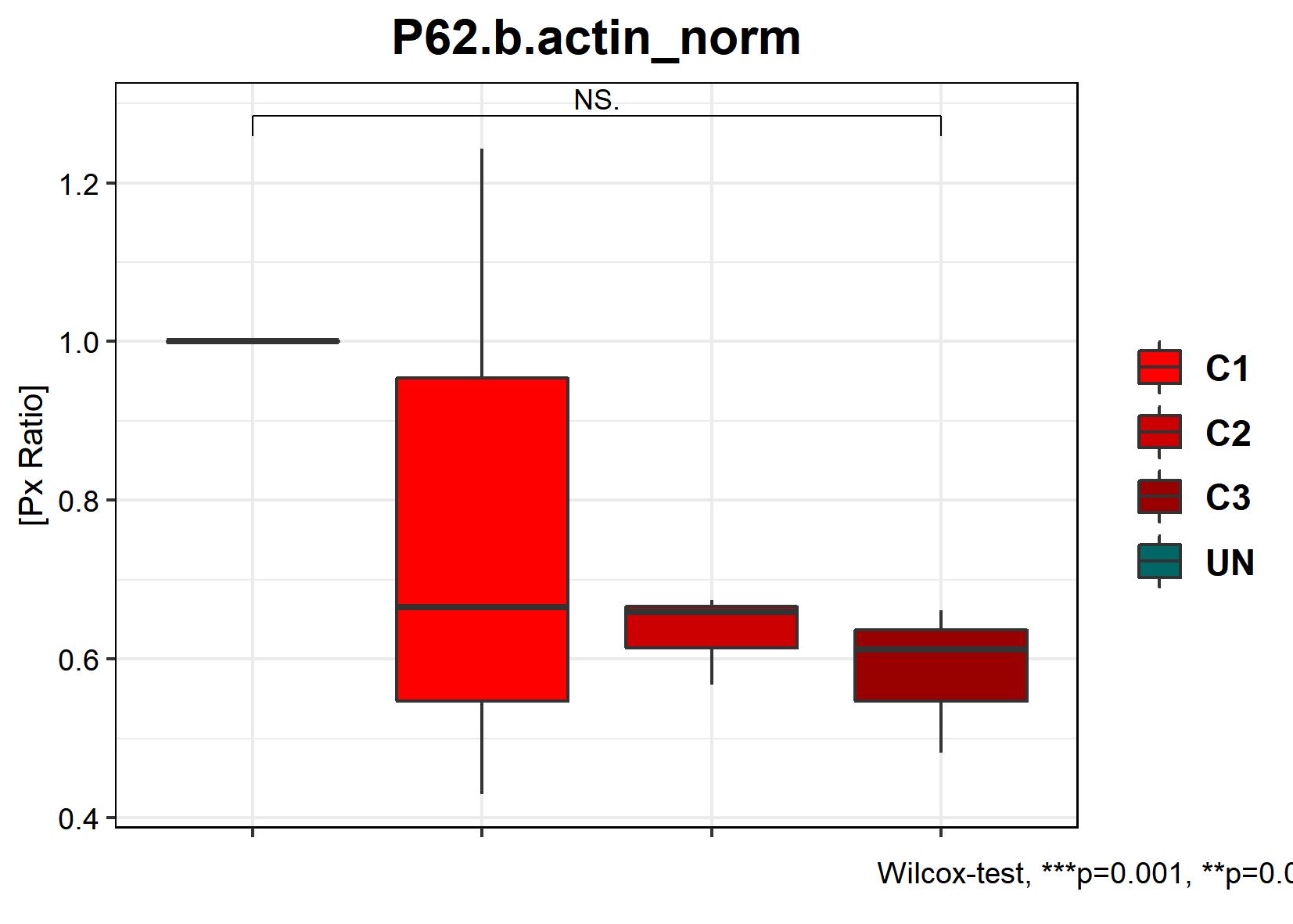 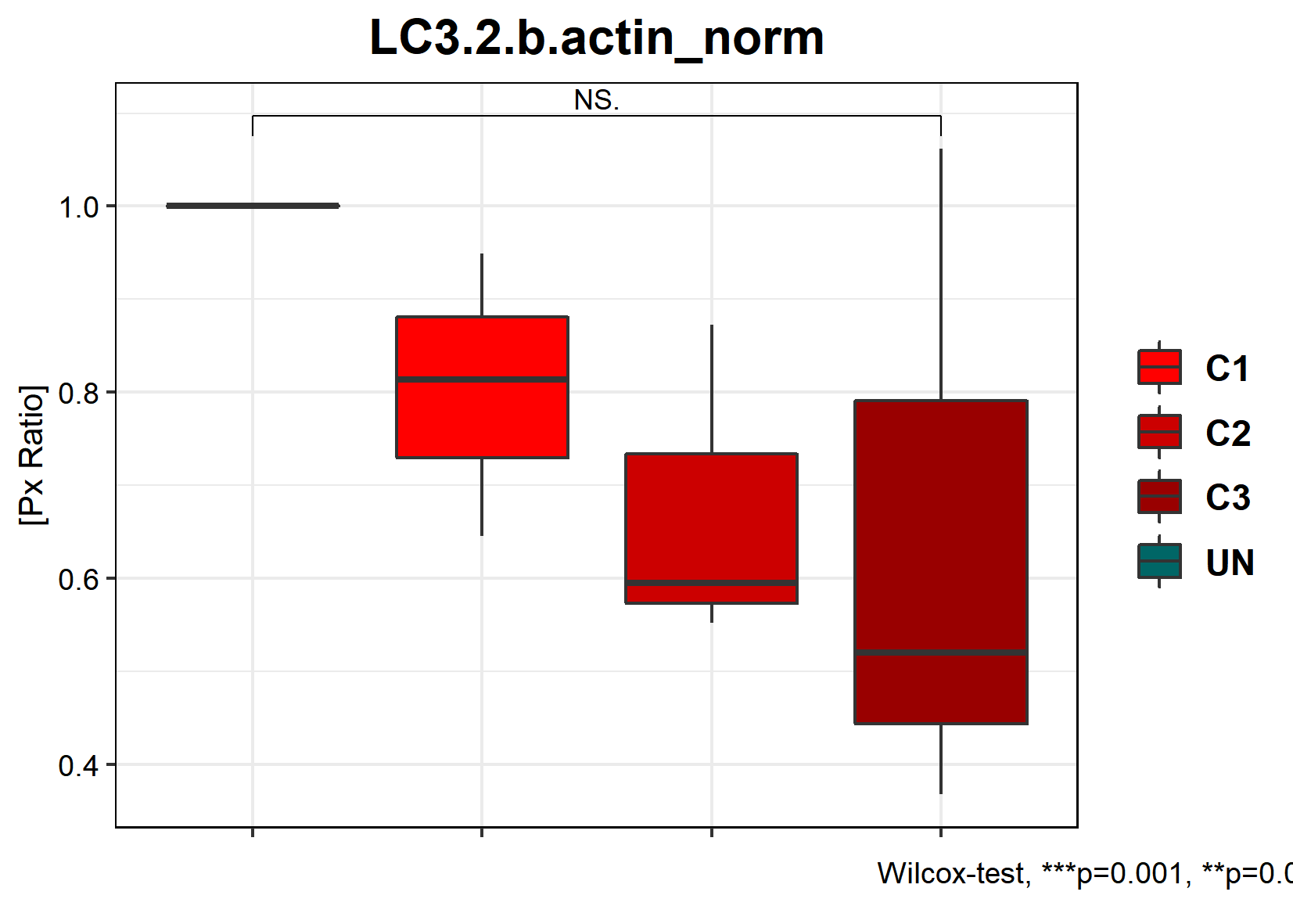 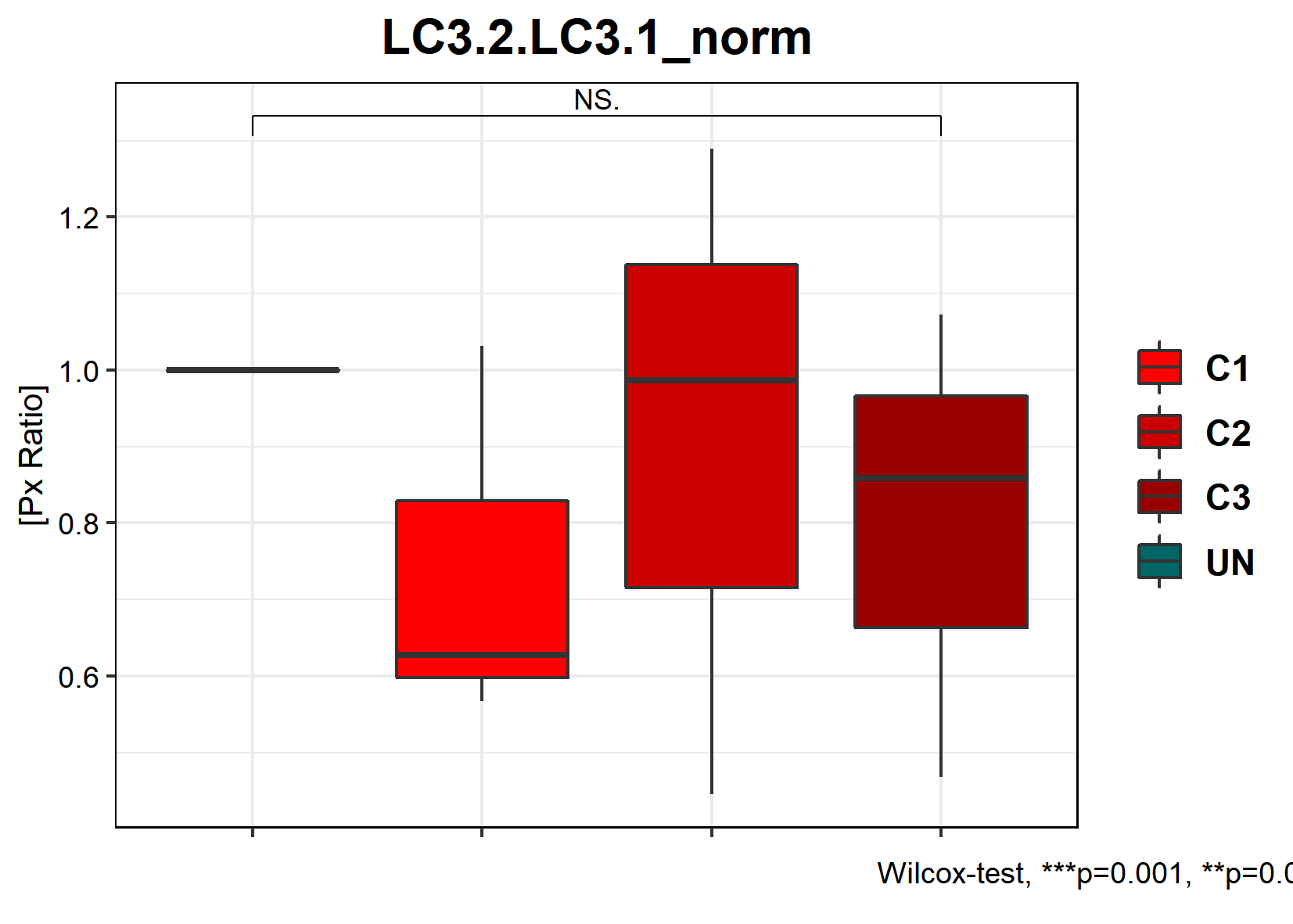 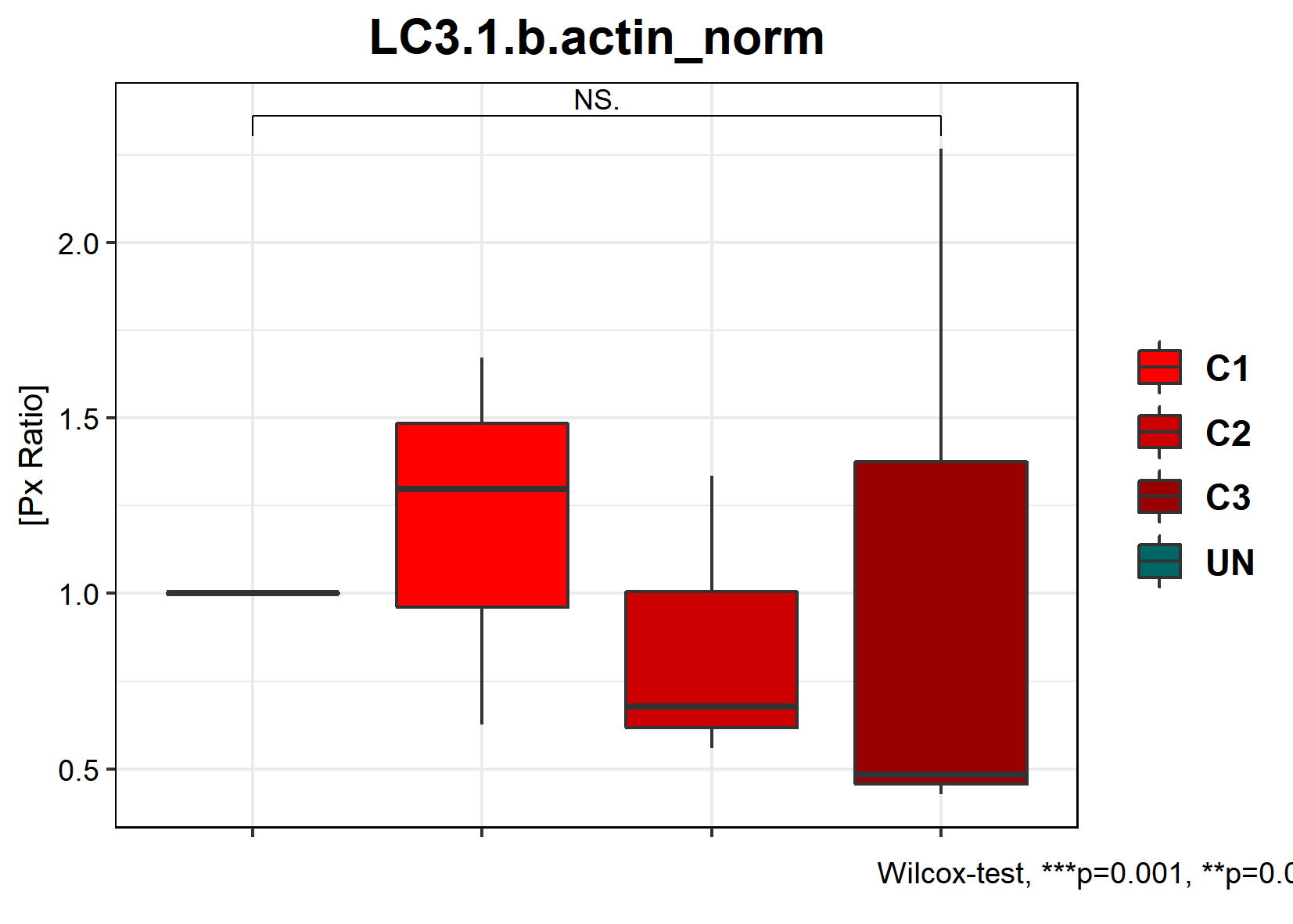 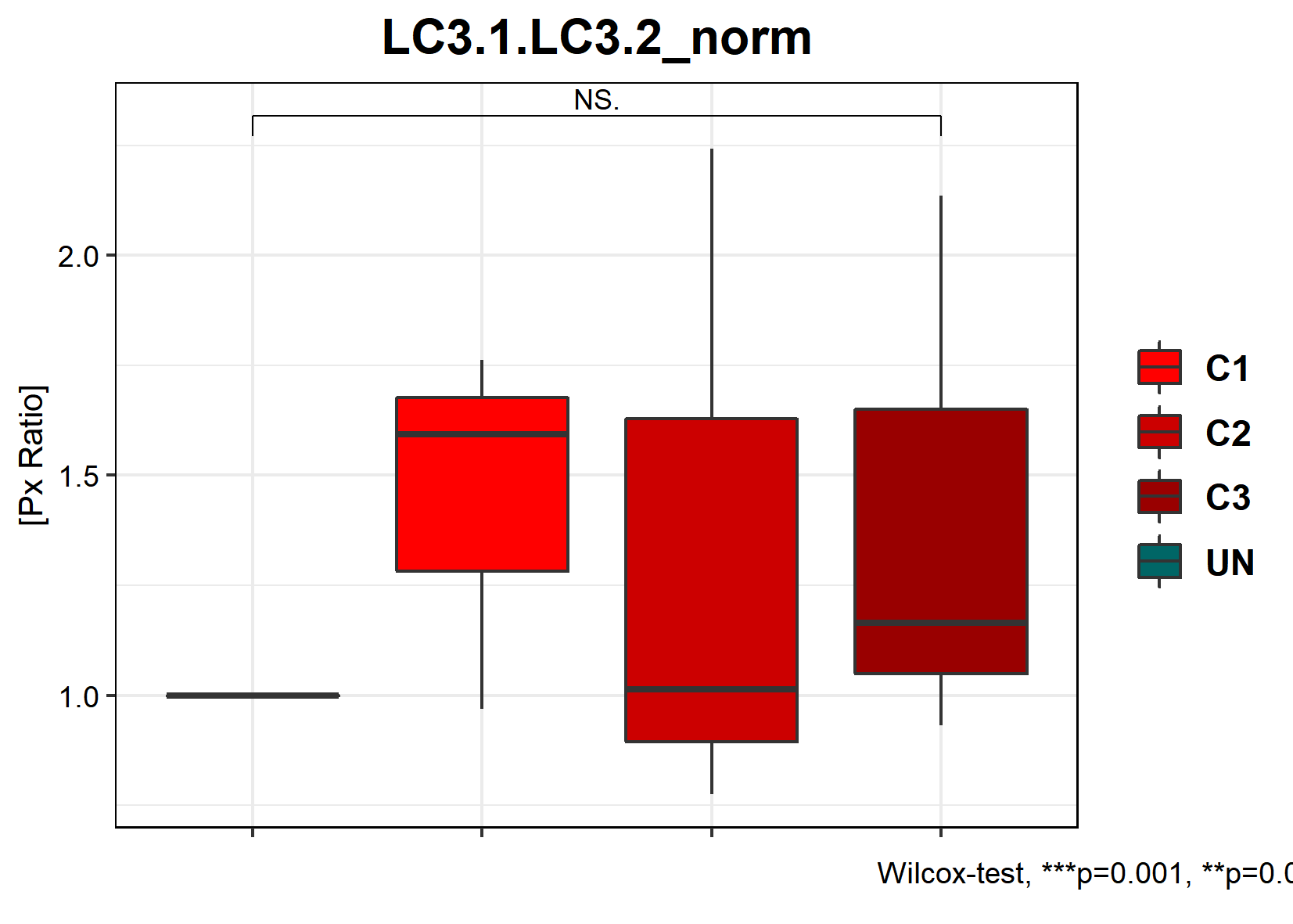 Summary all replicates KOLF
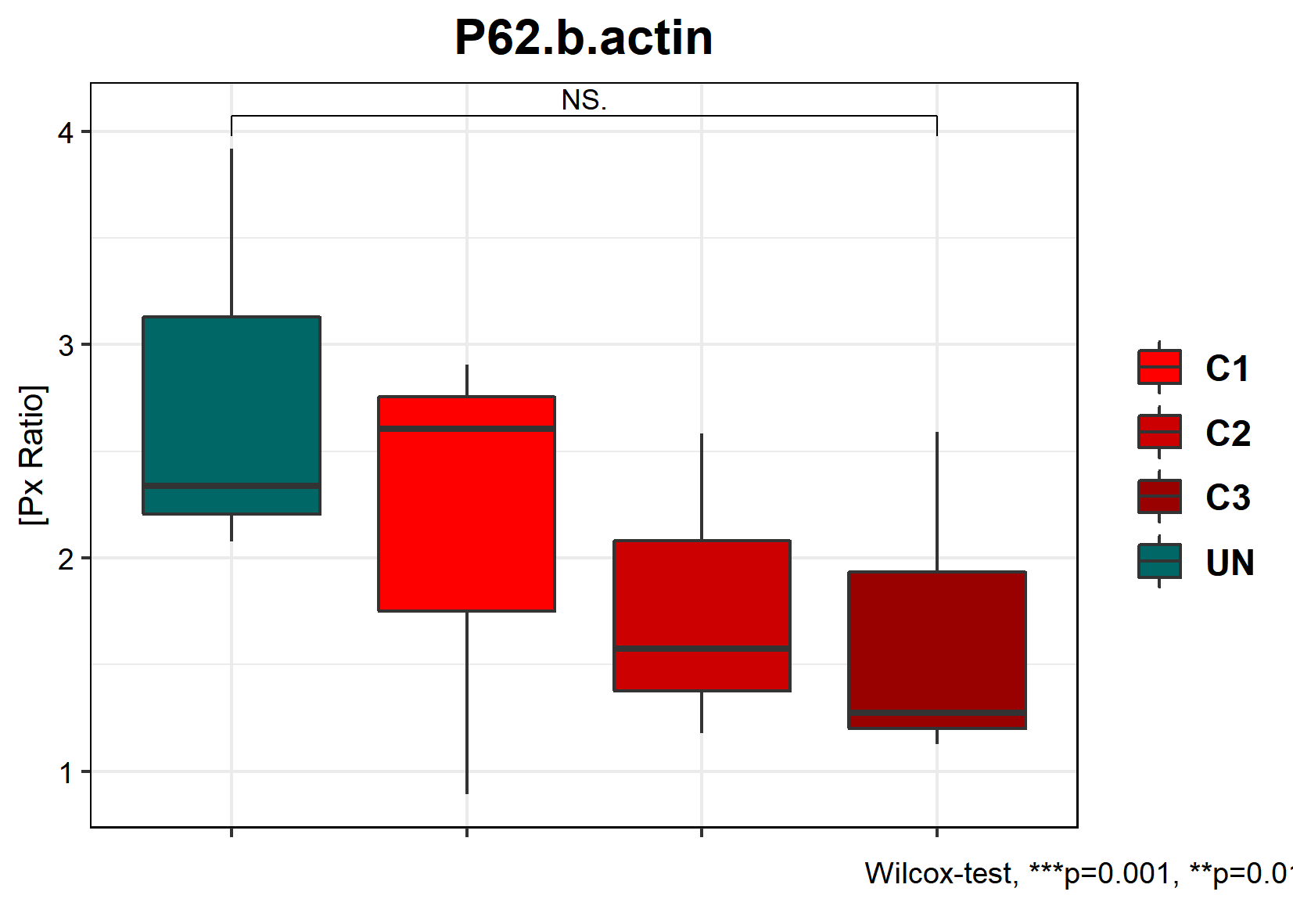 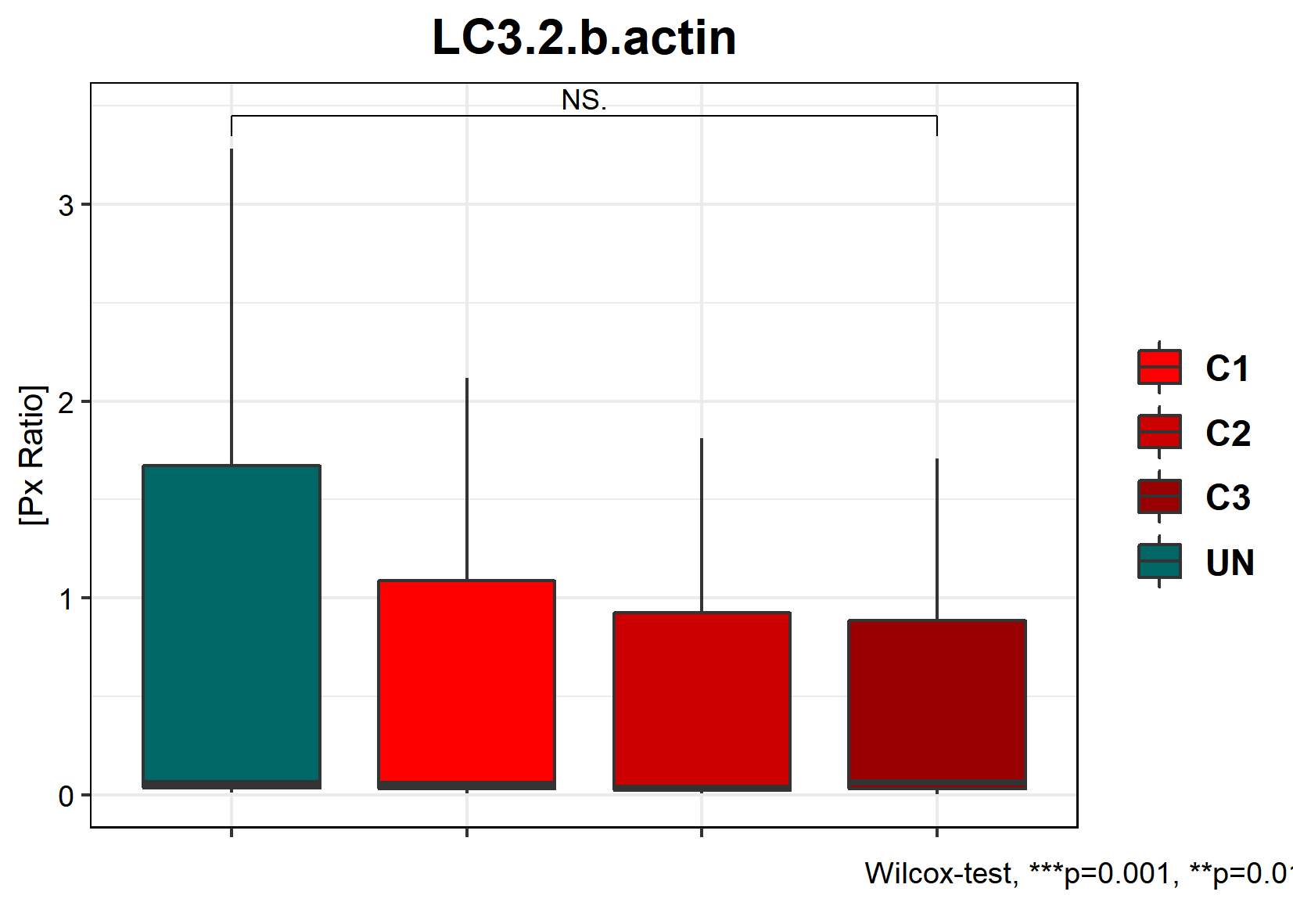 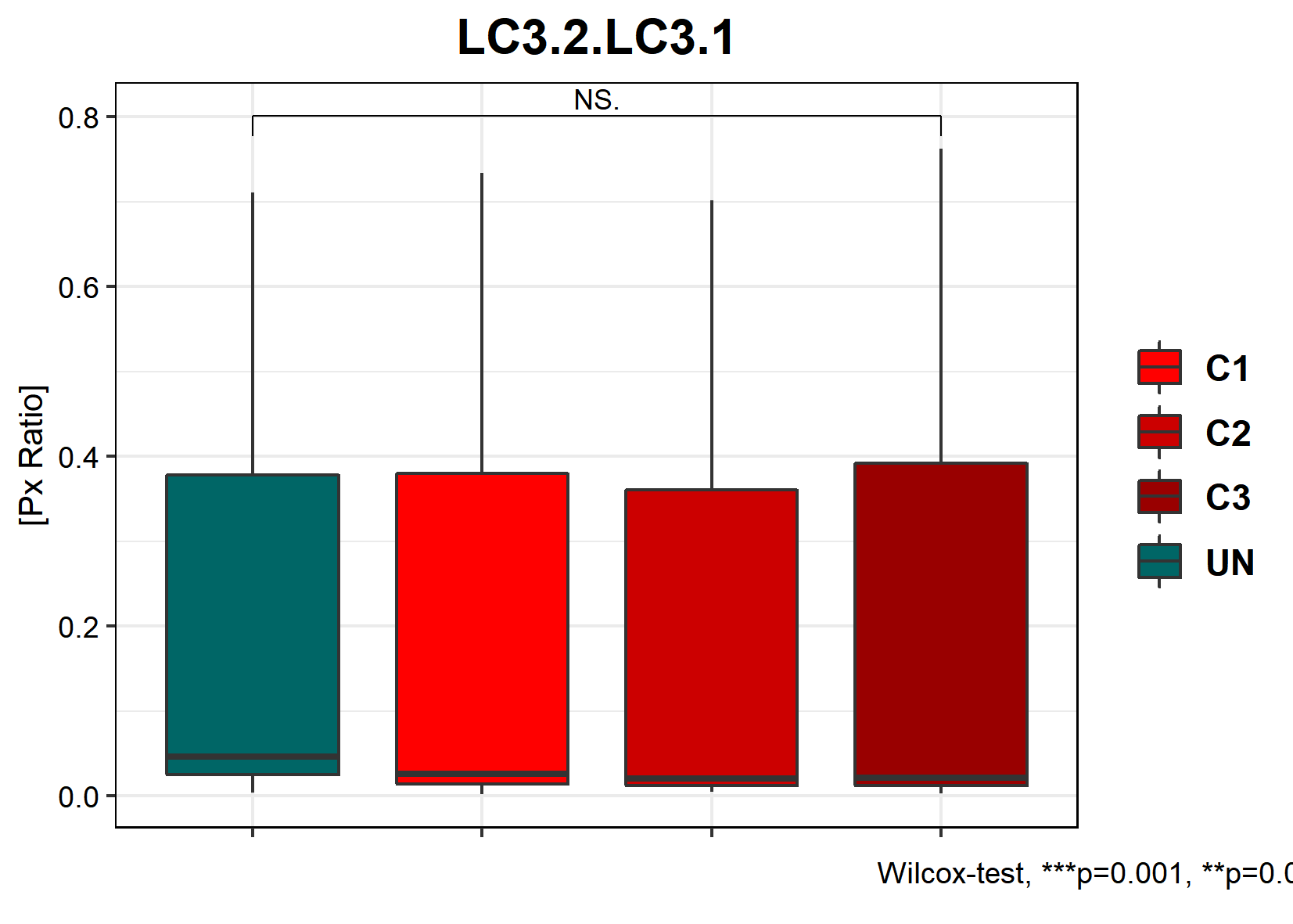 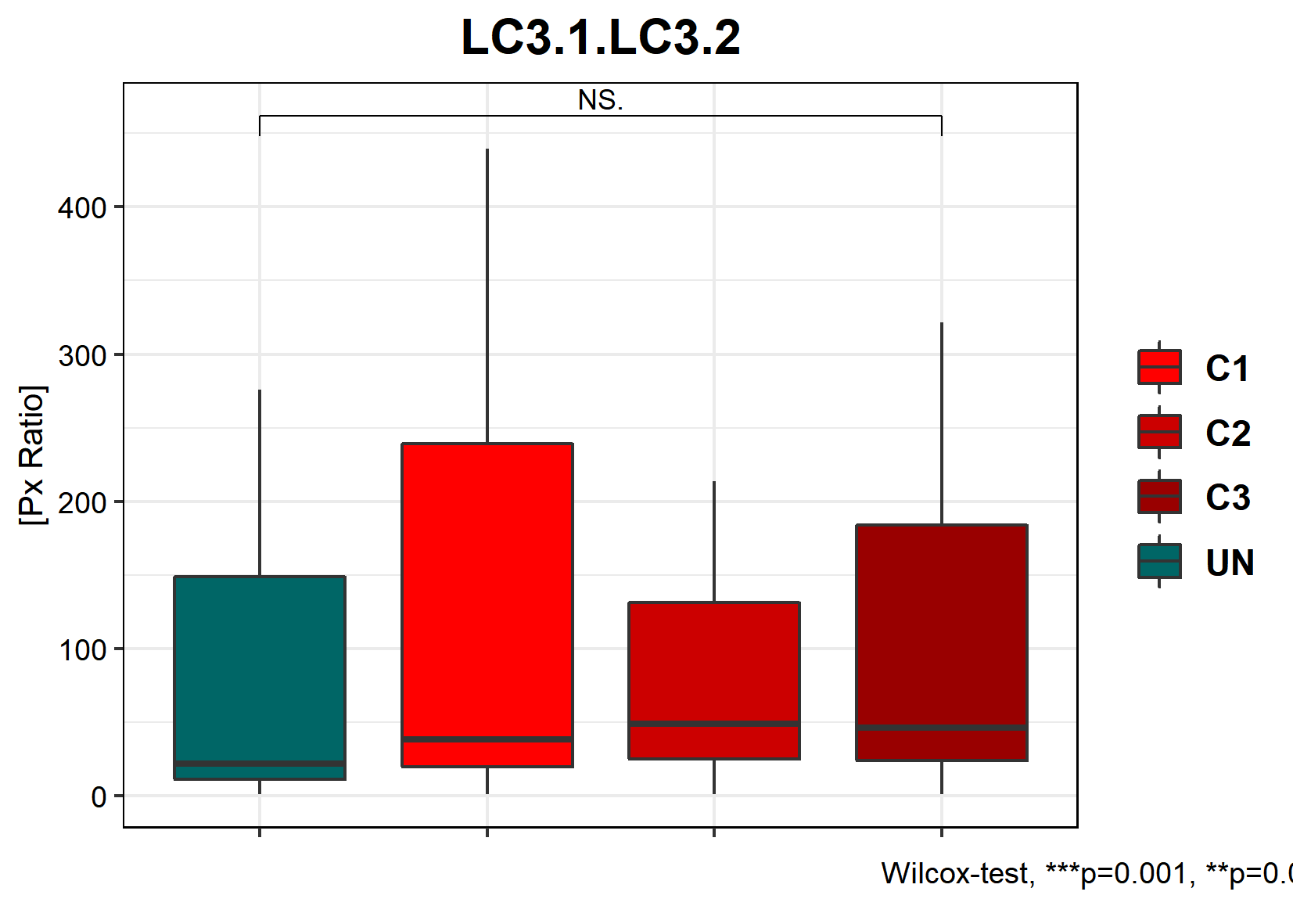 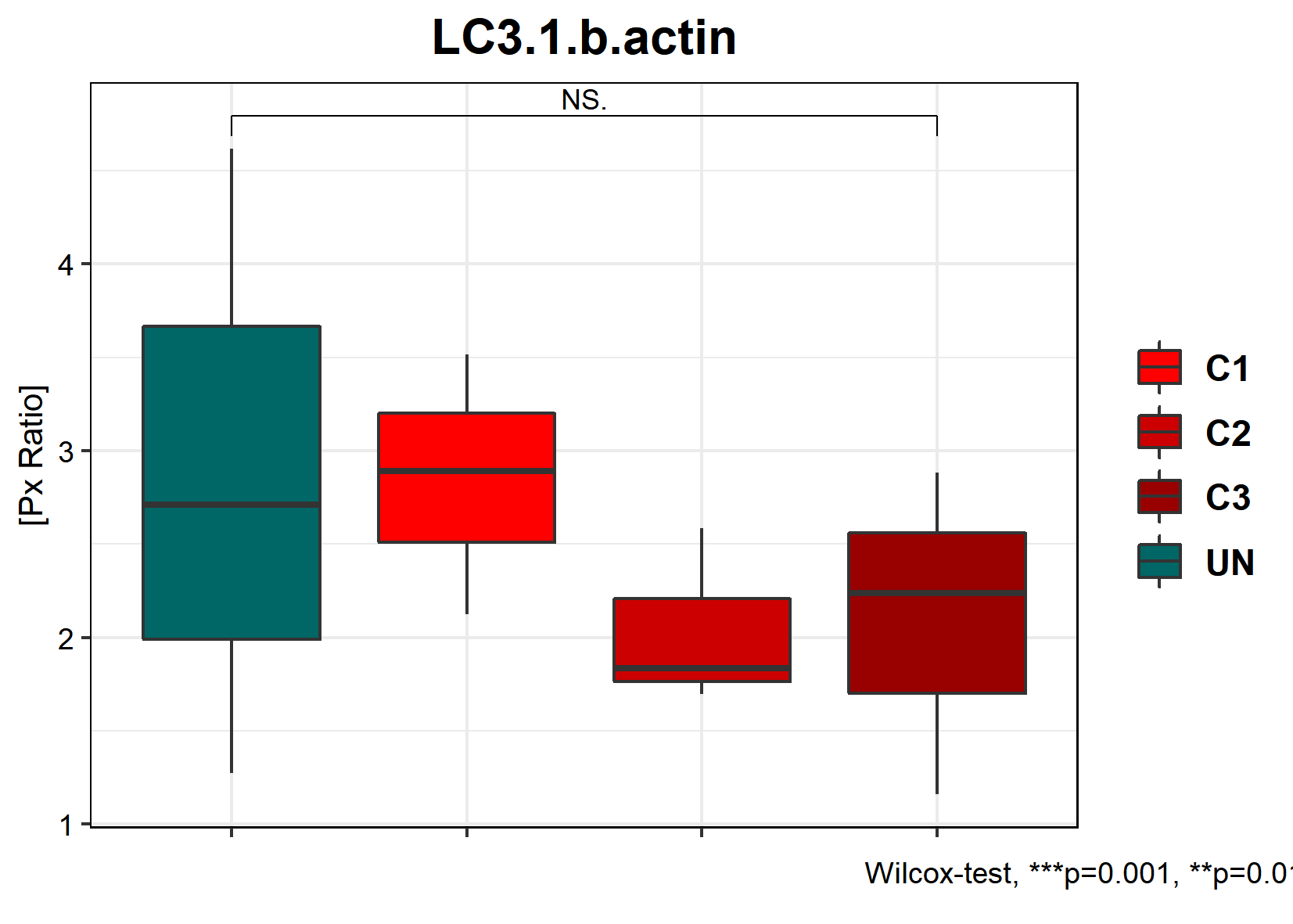 Summary all replicates T12 – norm untreated
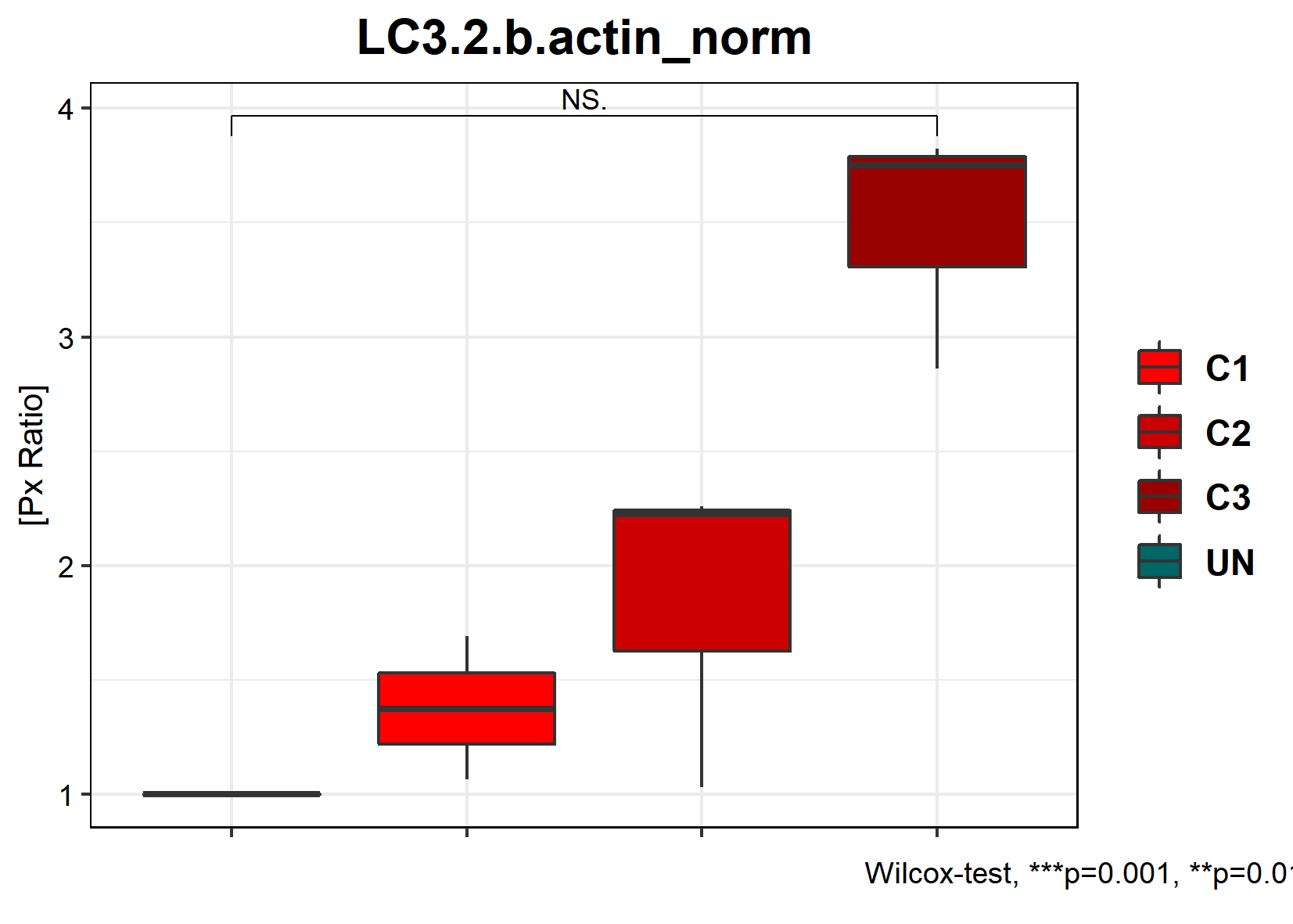 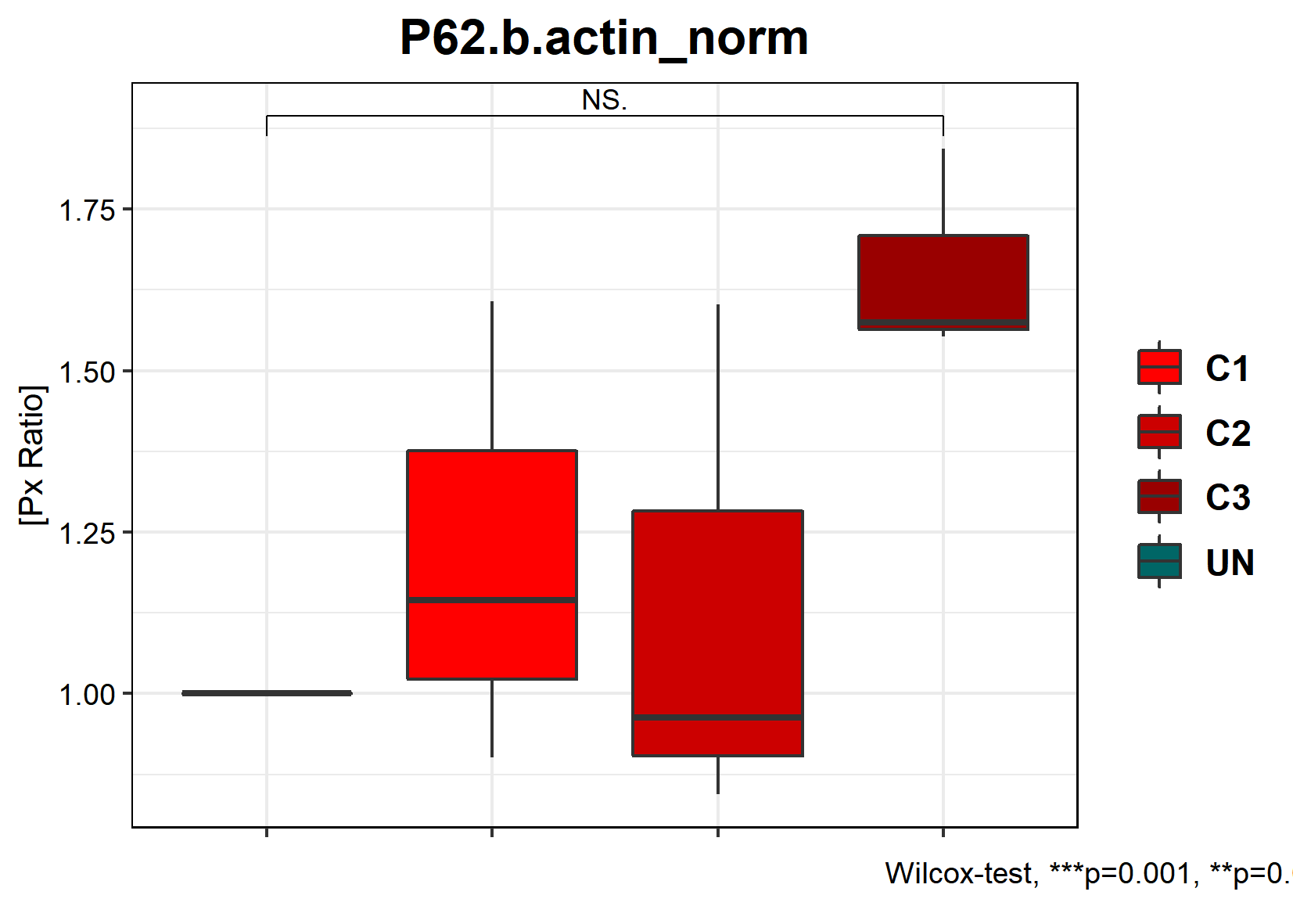 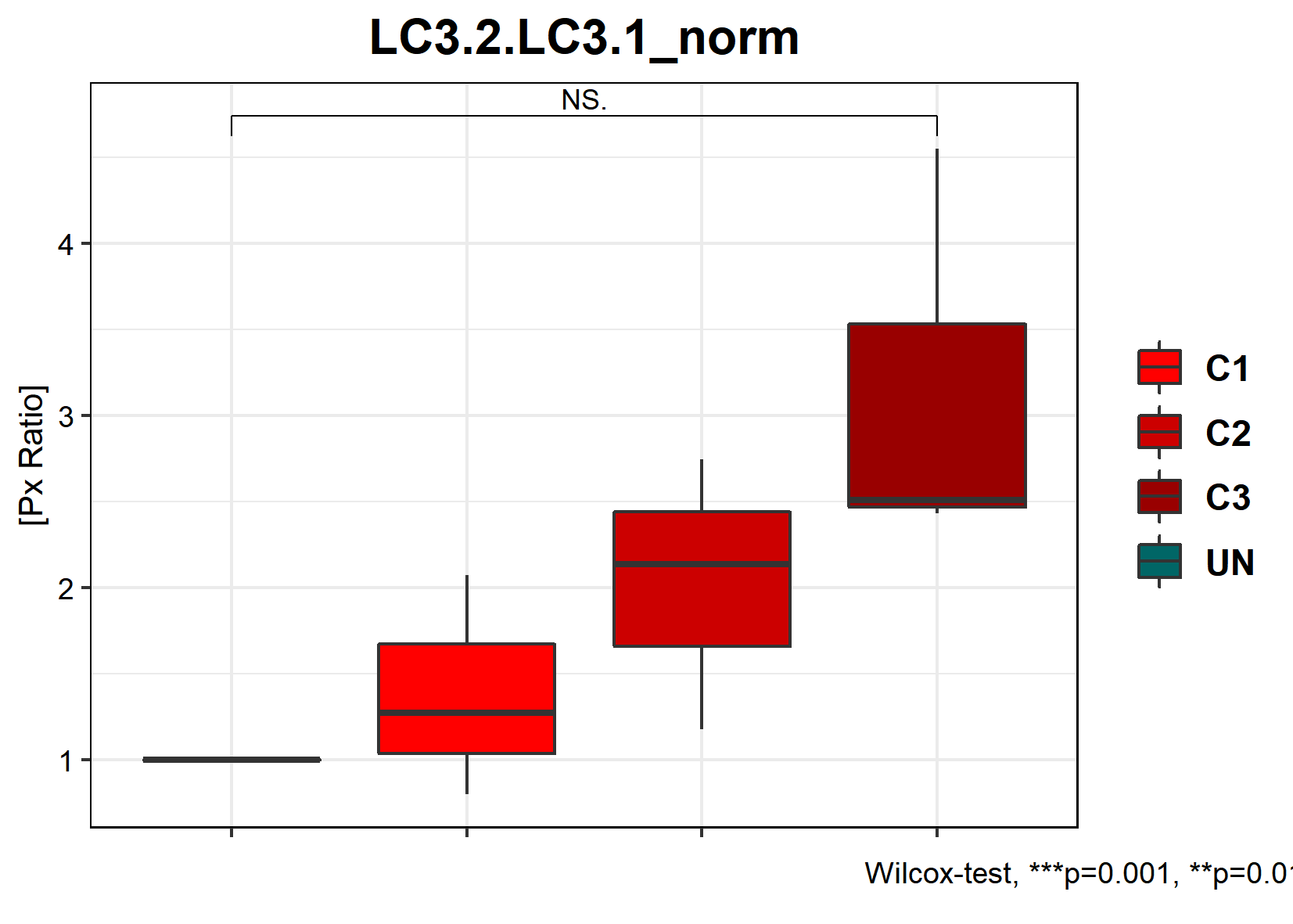 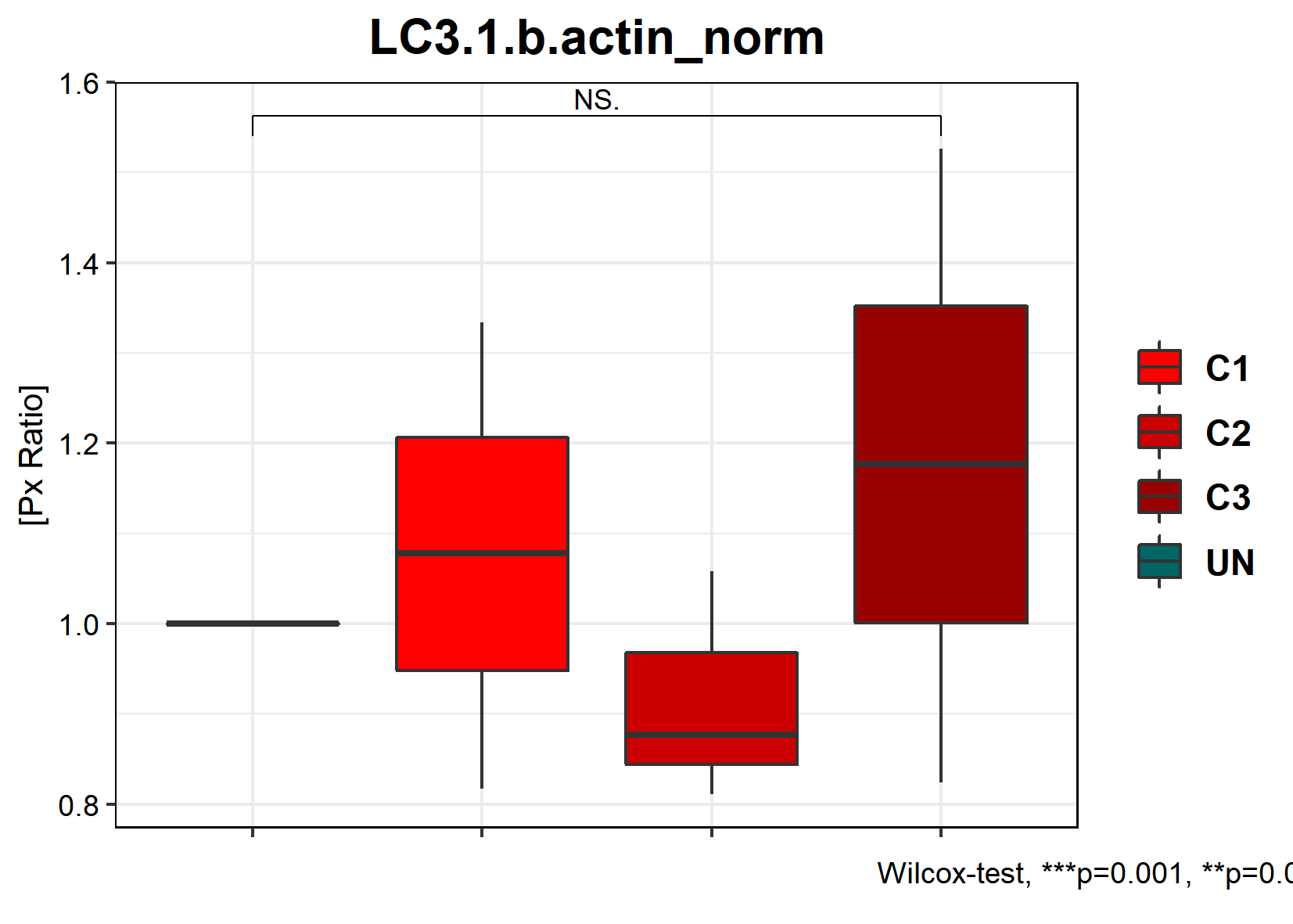 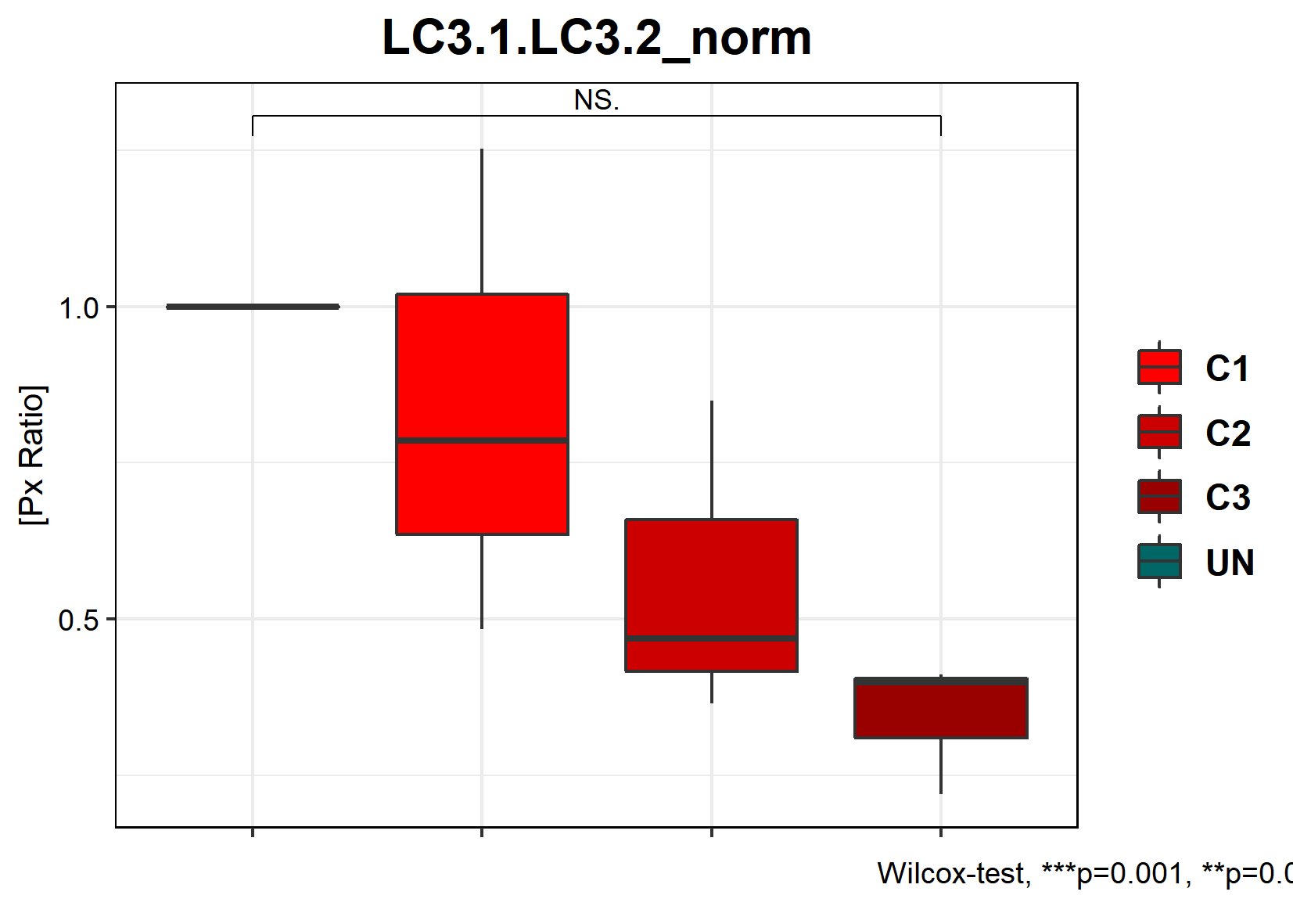 Summary all replicates T12 – norm untreated
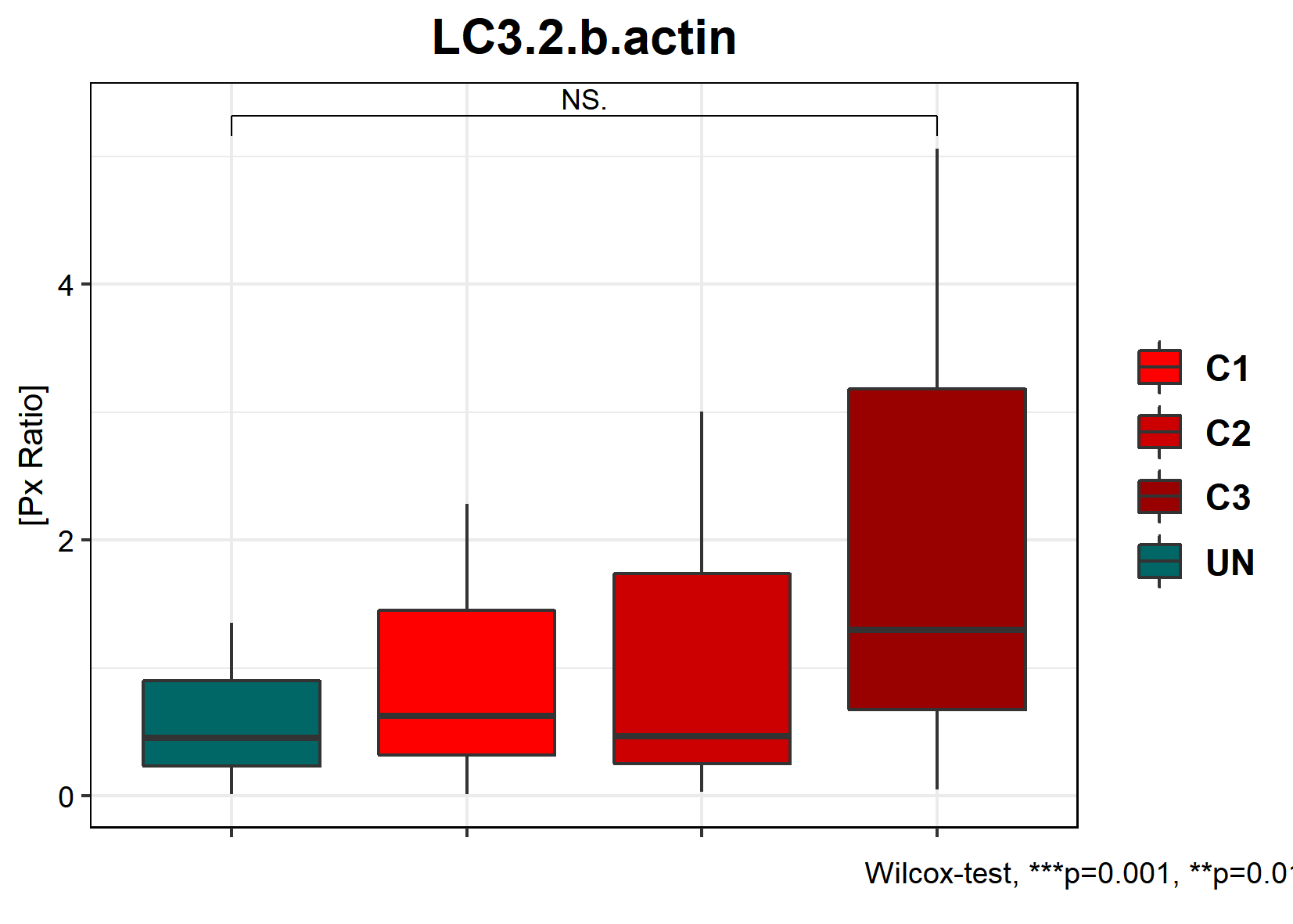 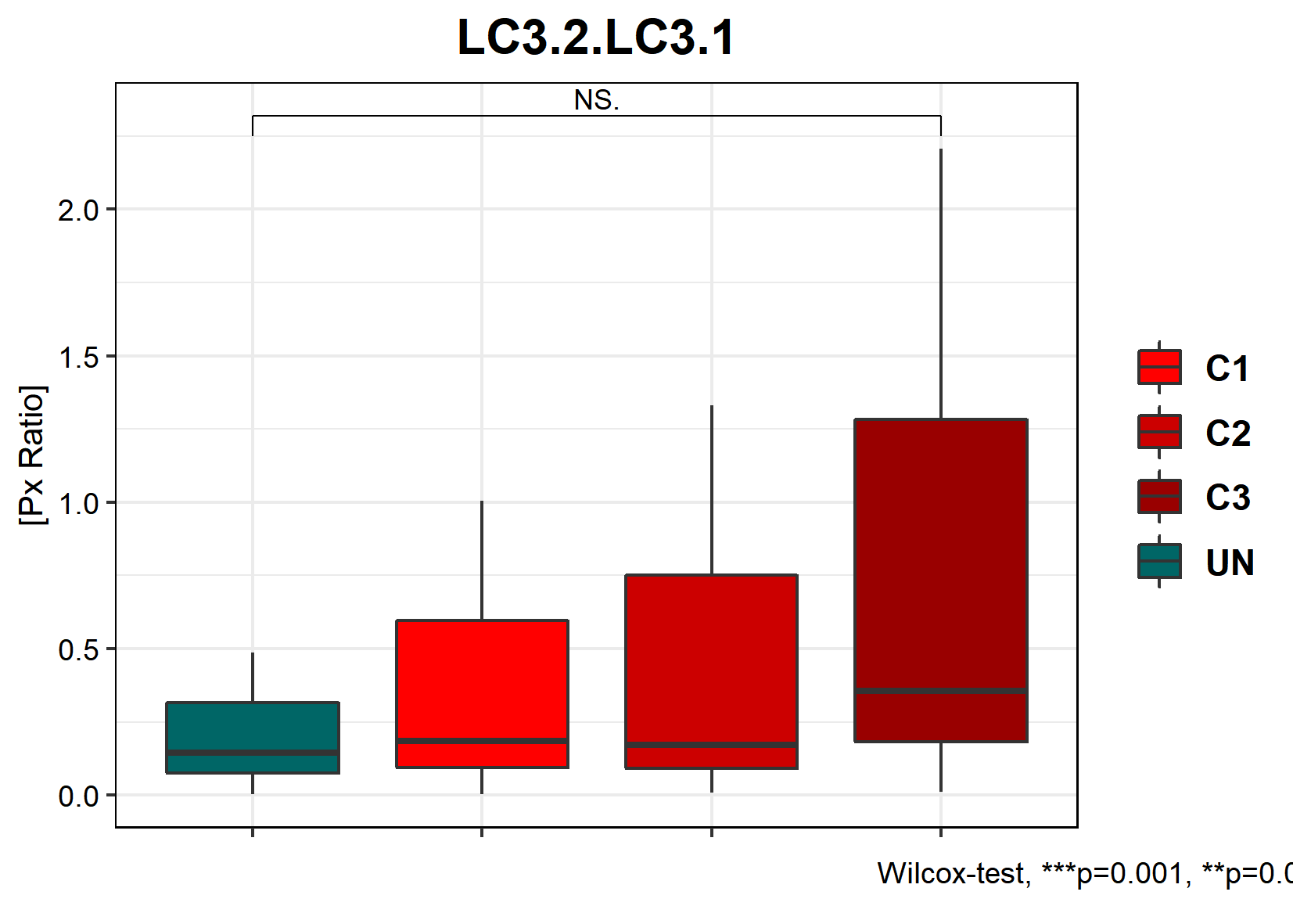 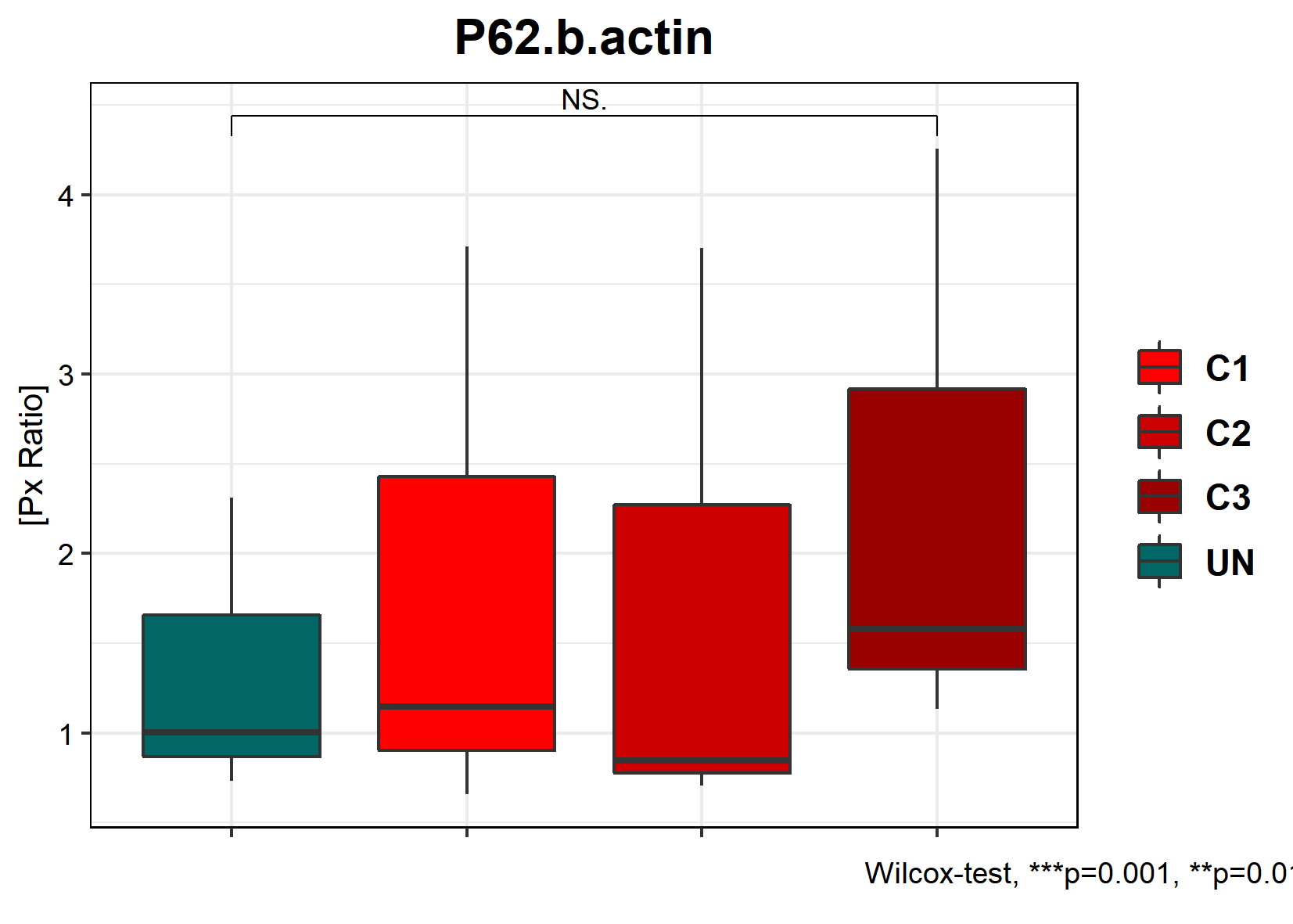 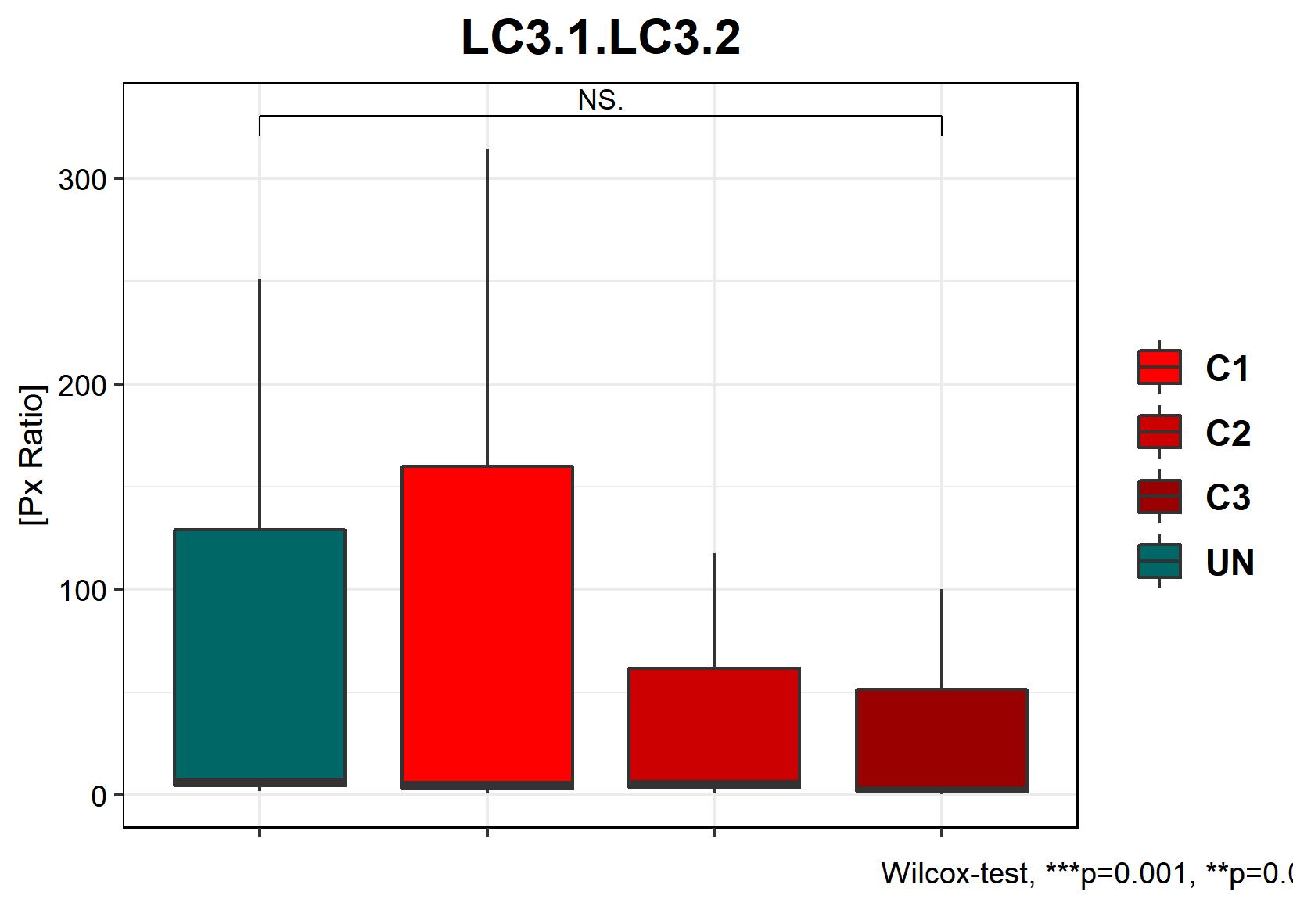 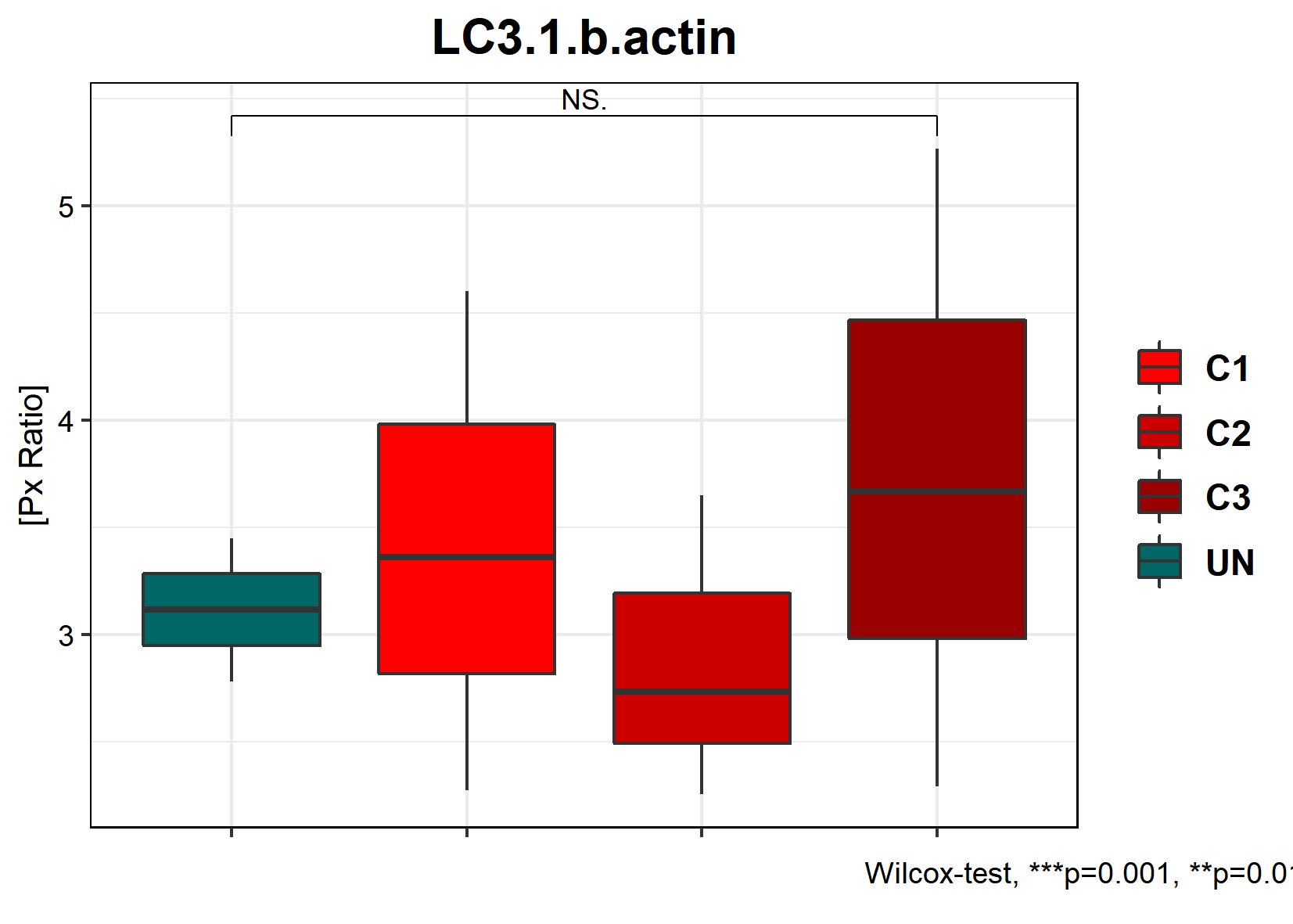 Summary all replicates 68 –norm untreatred
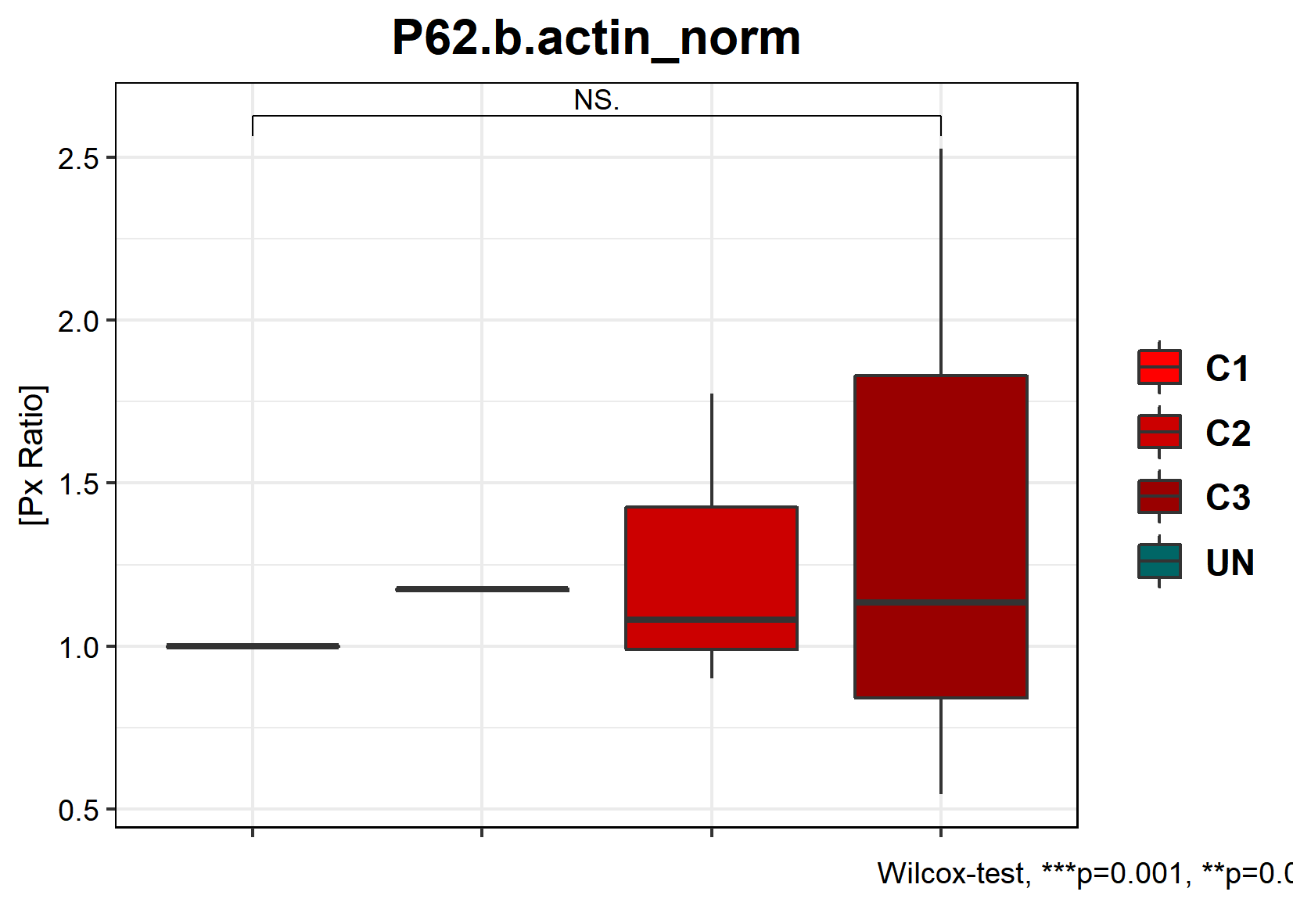 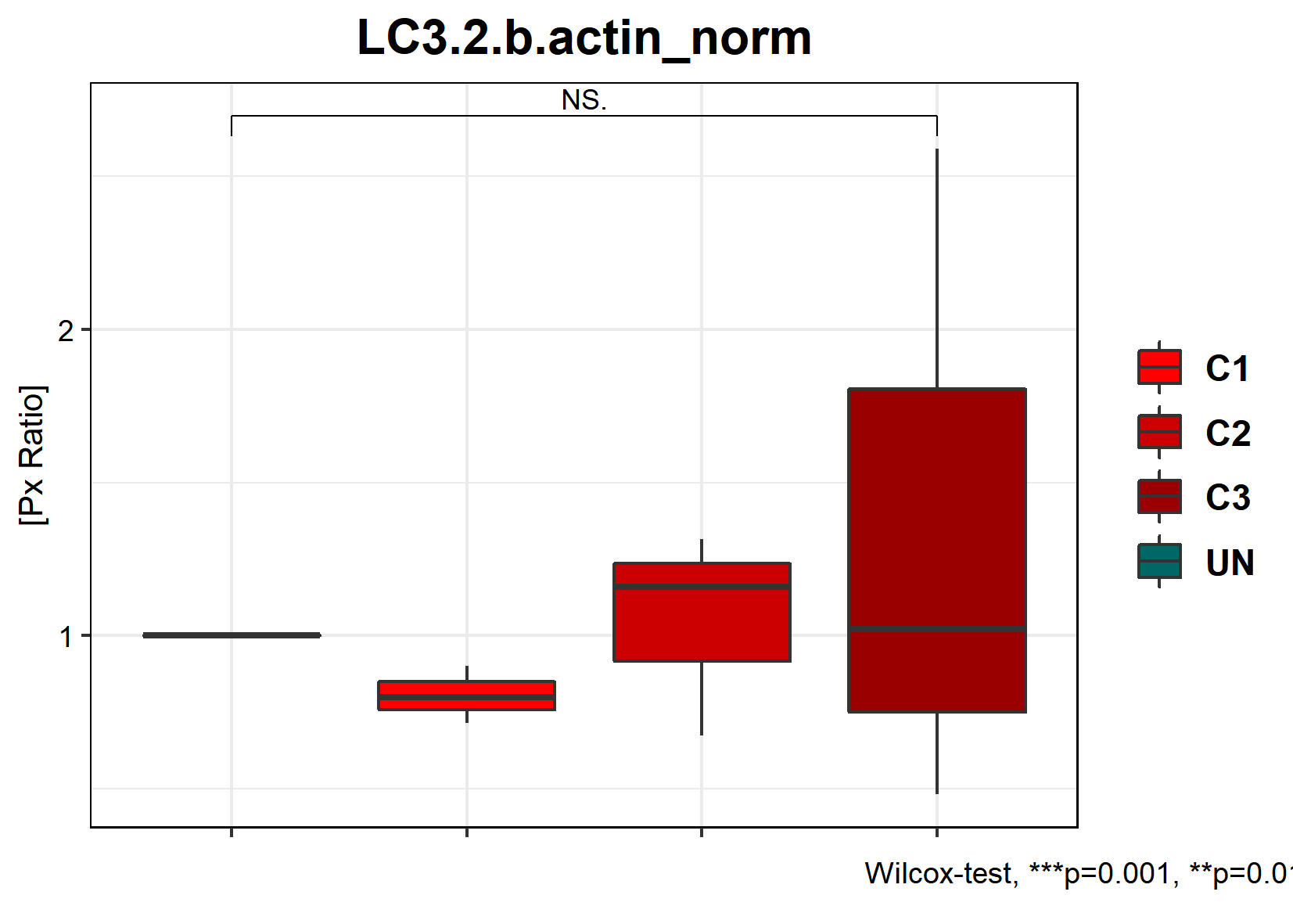 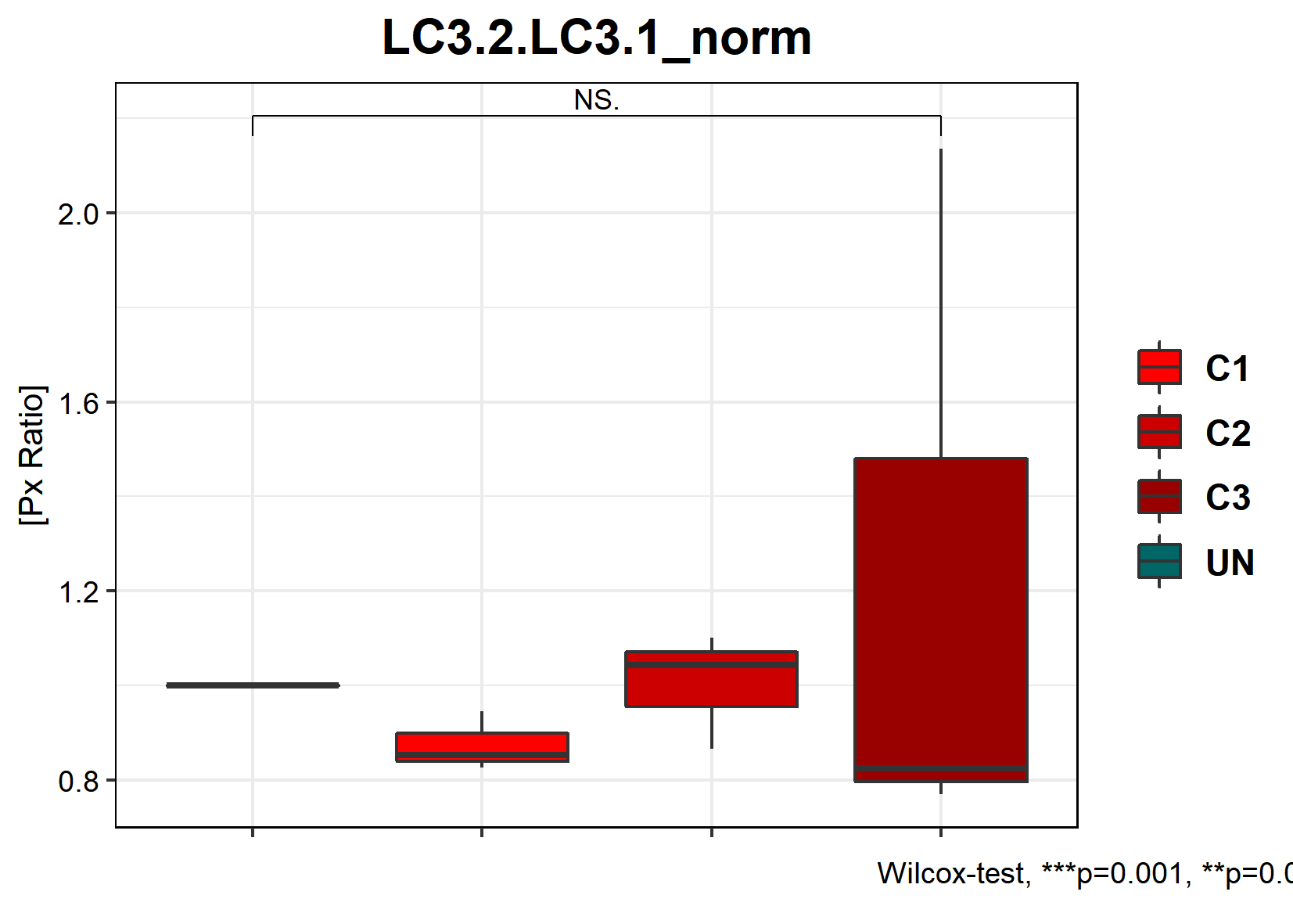 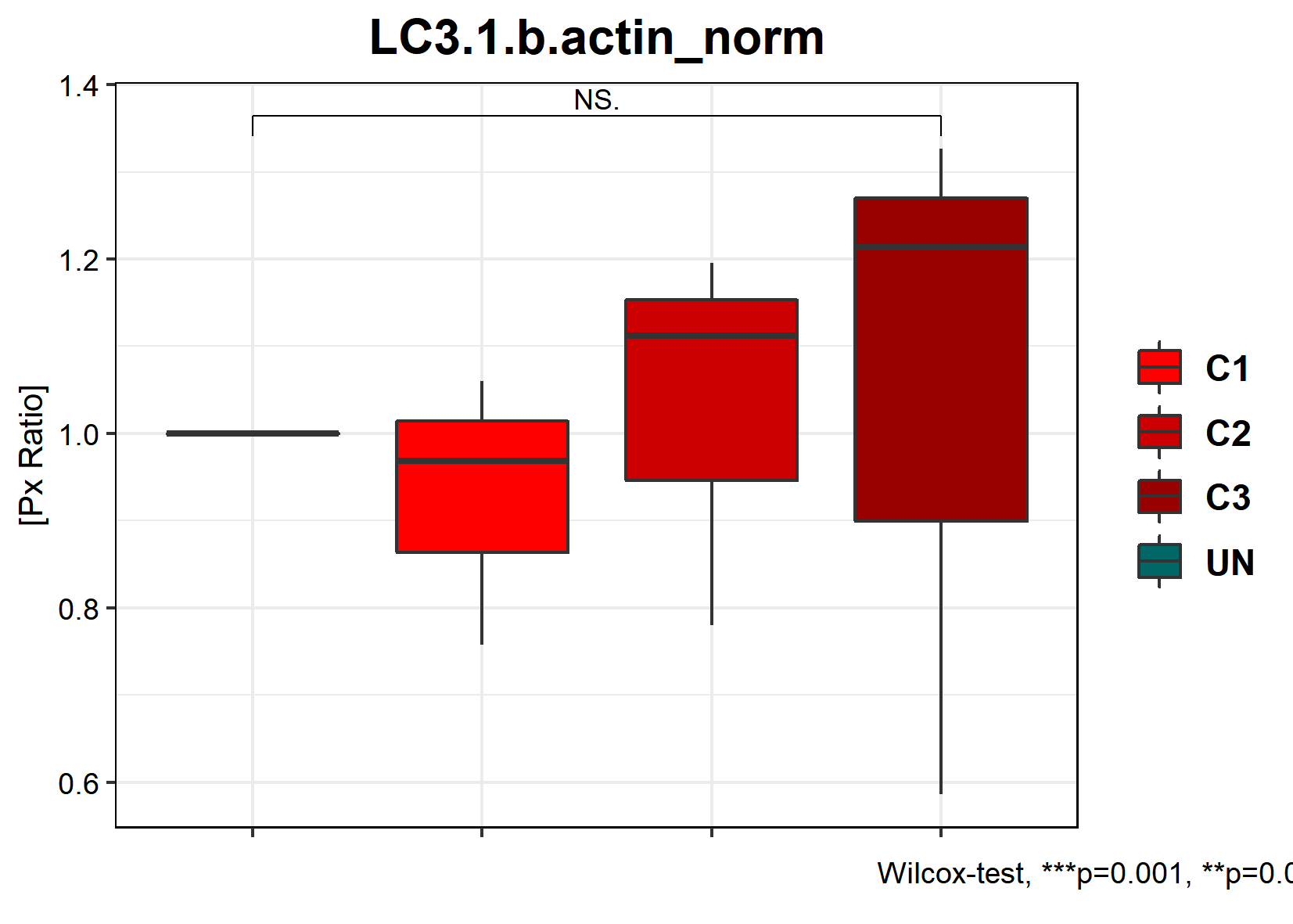 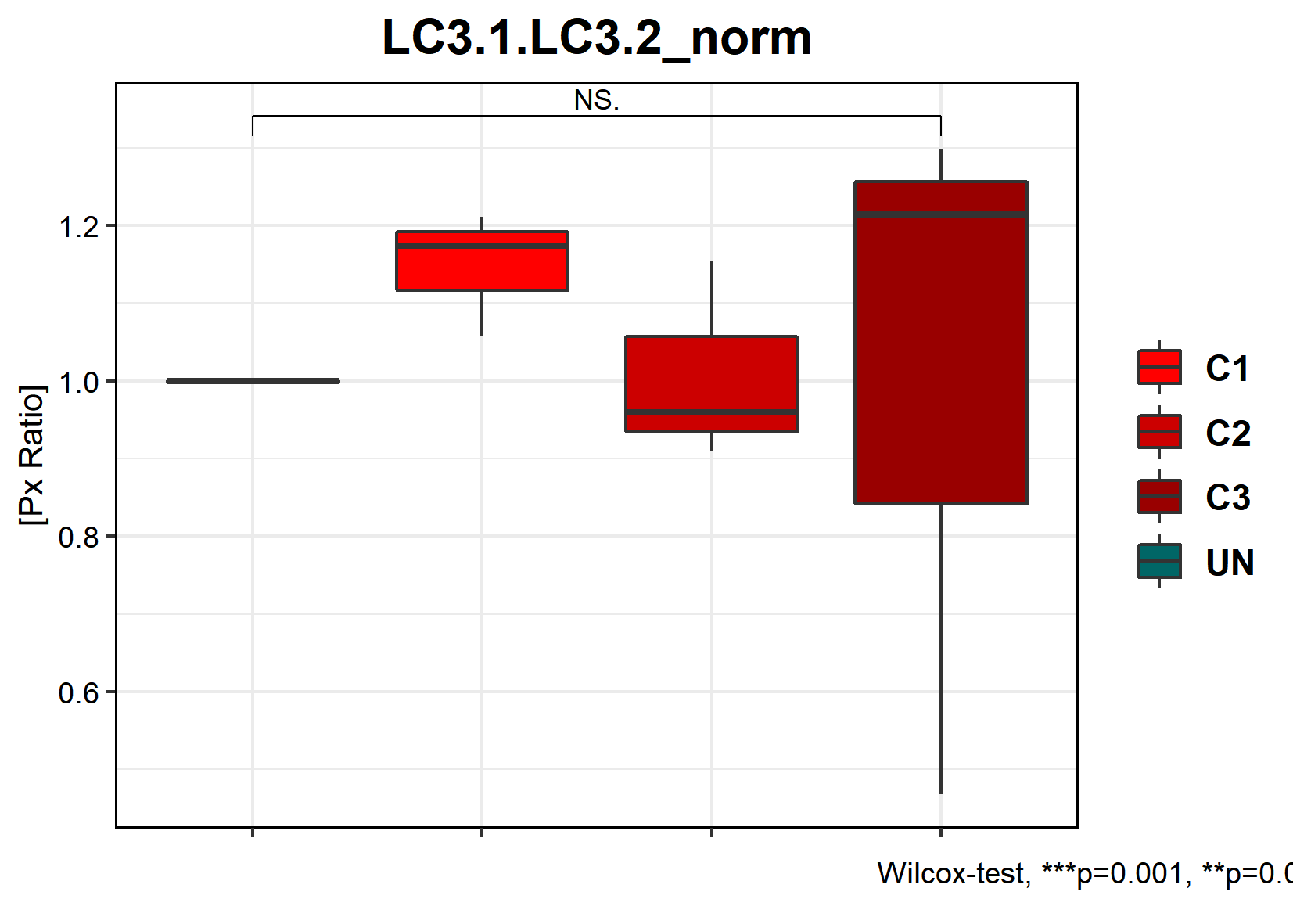 Summary all replicates 68
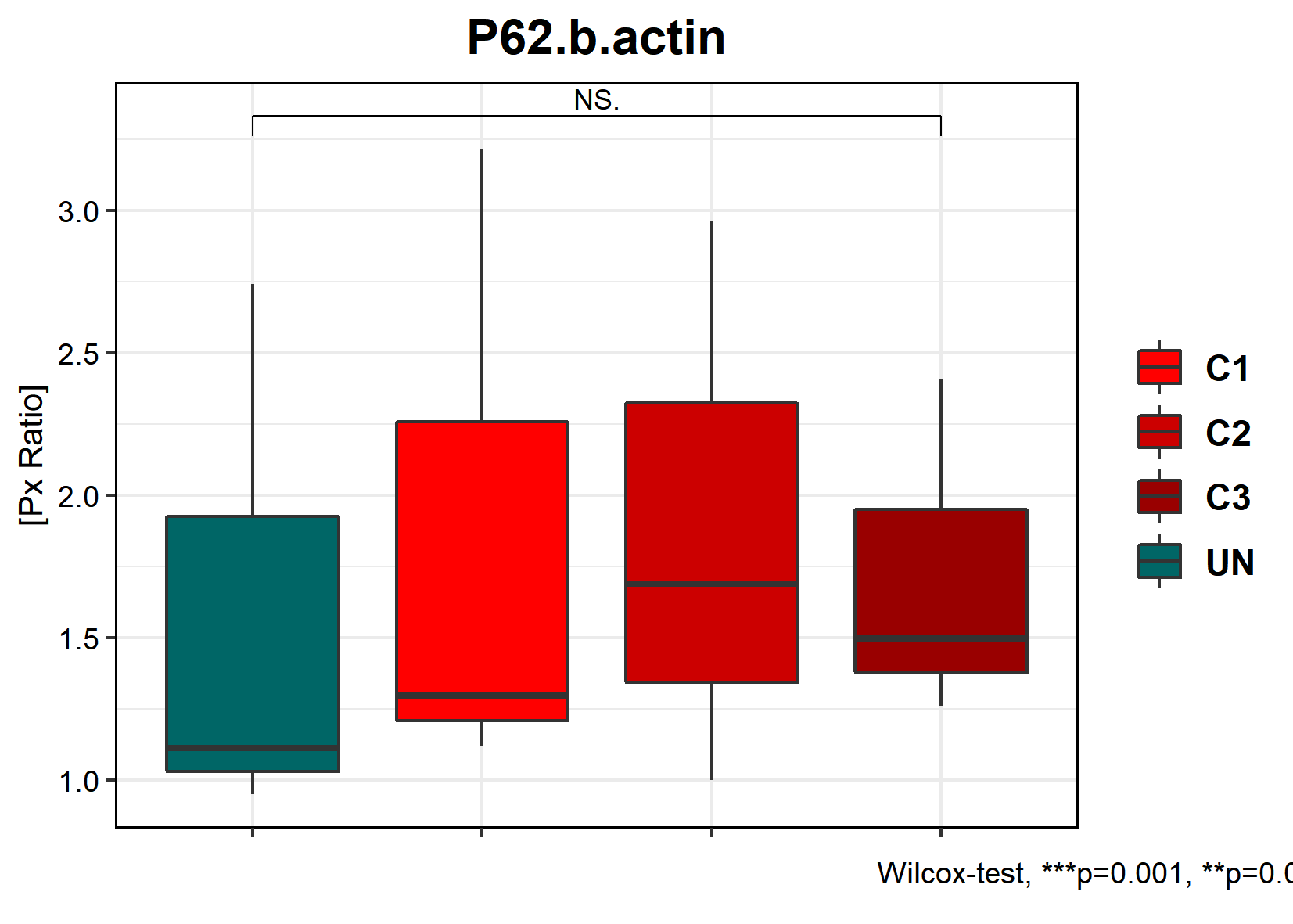 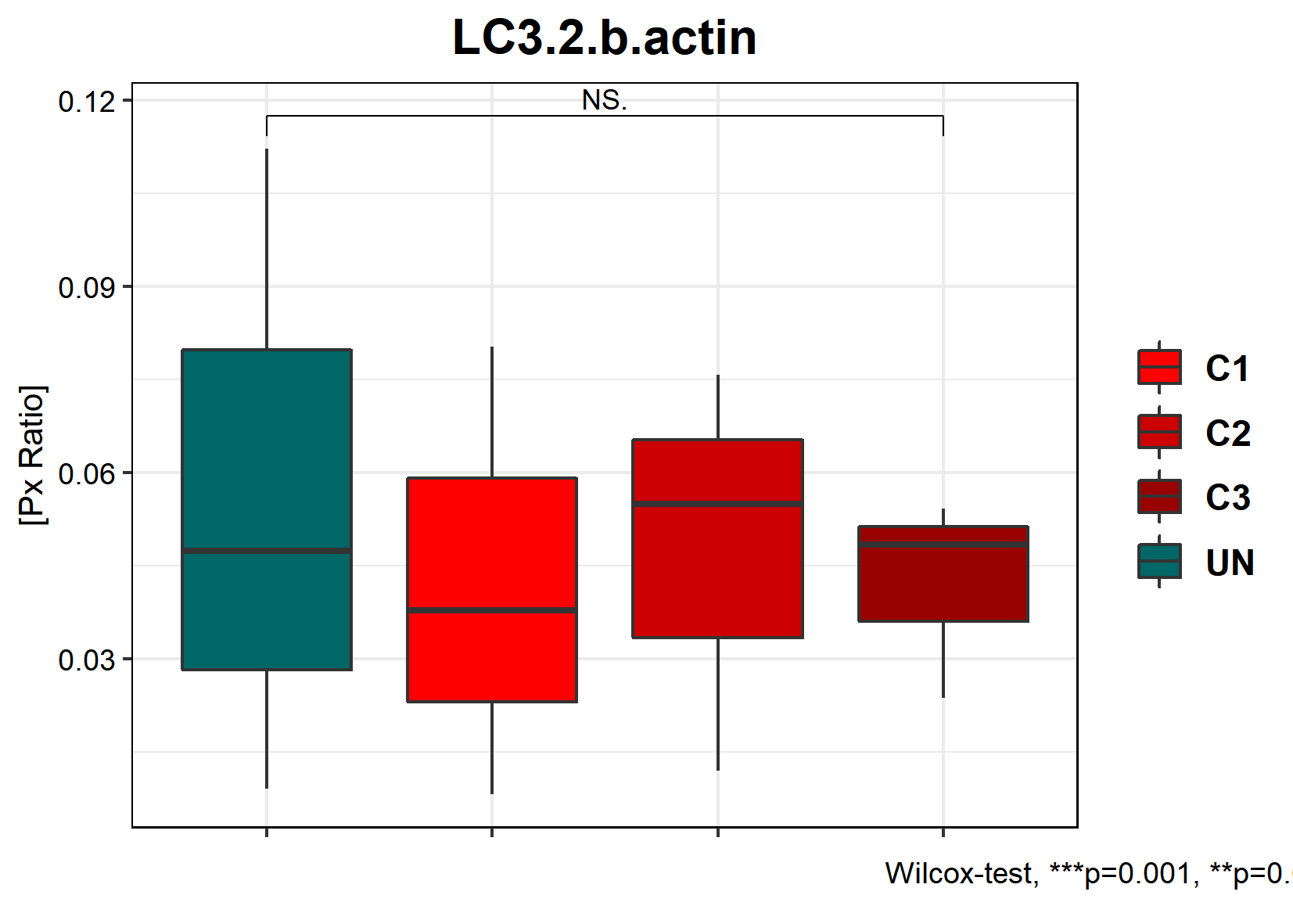 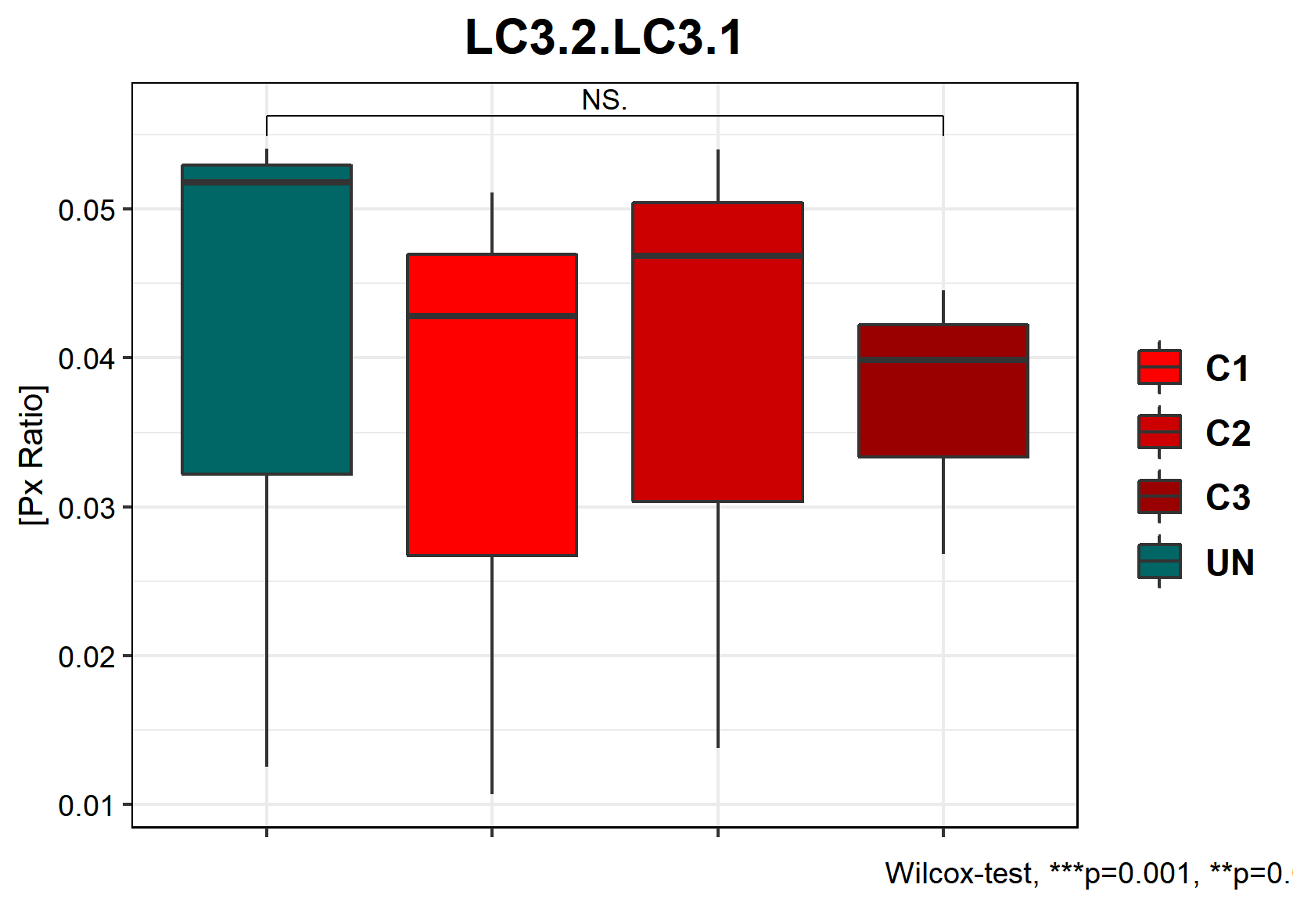 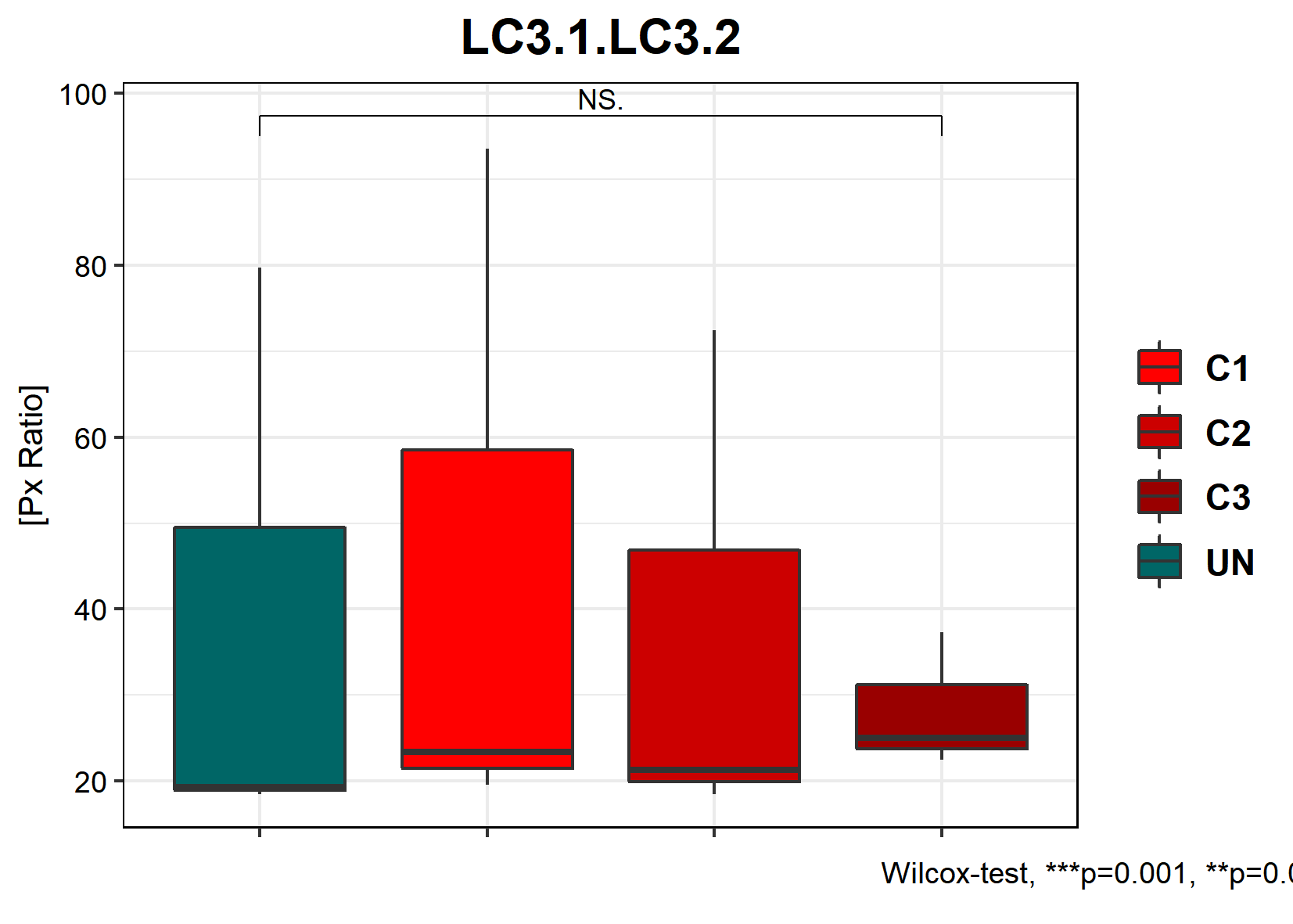 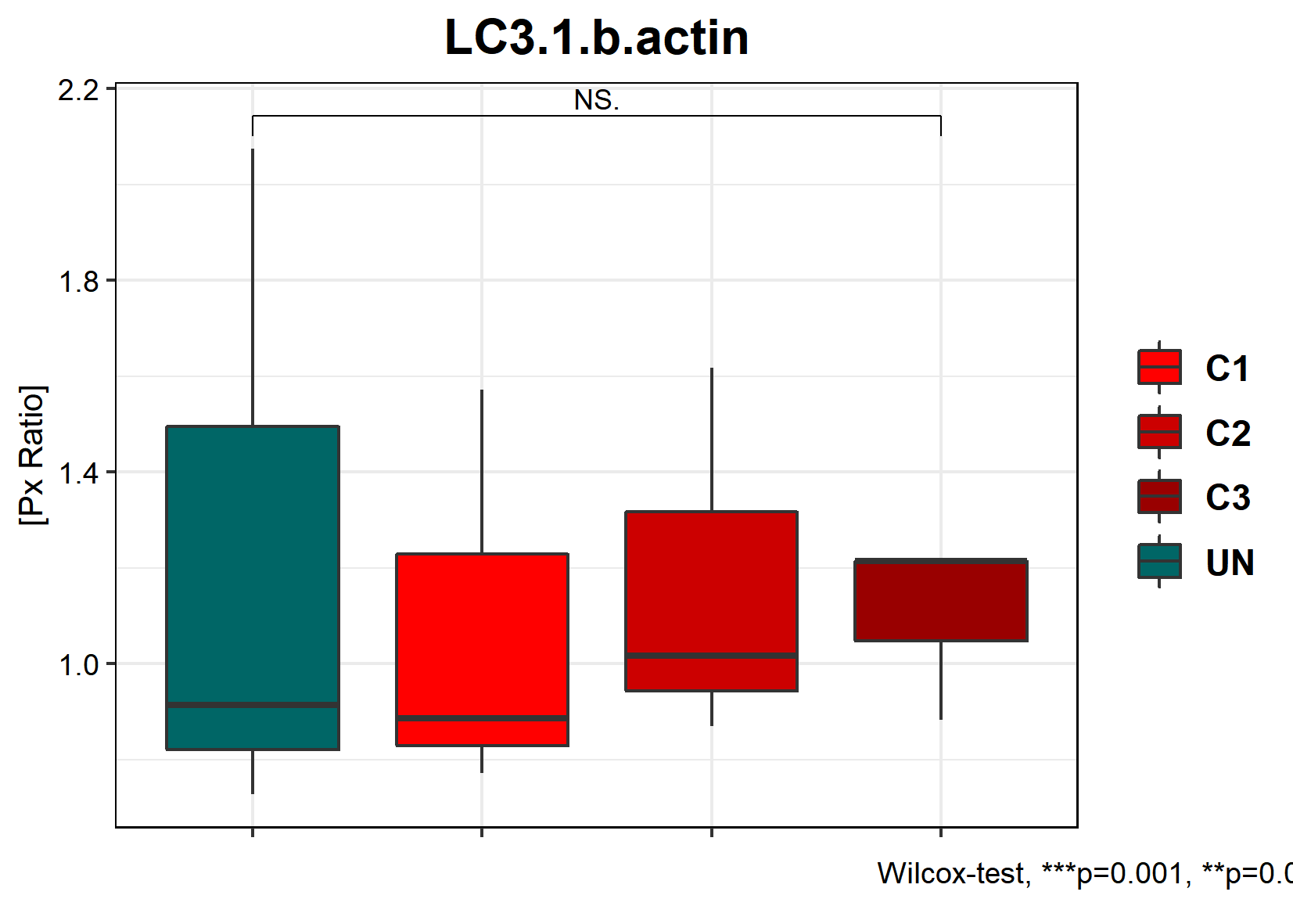 Summary all replicates 2122 – norm untreated
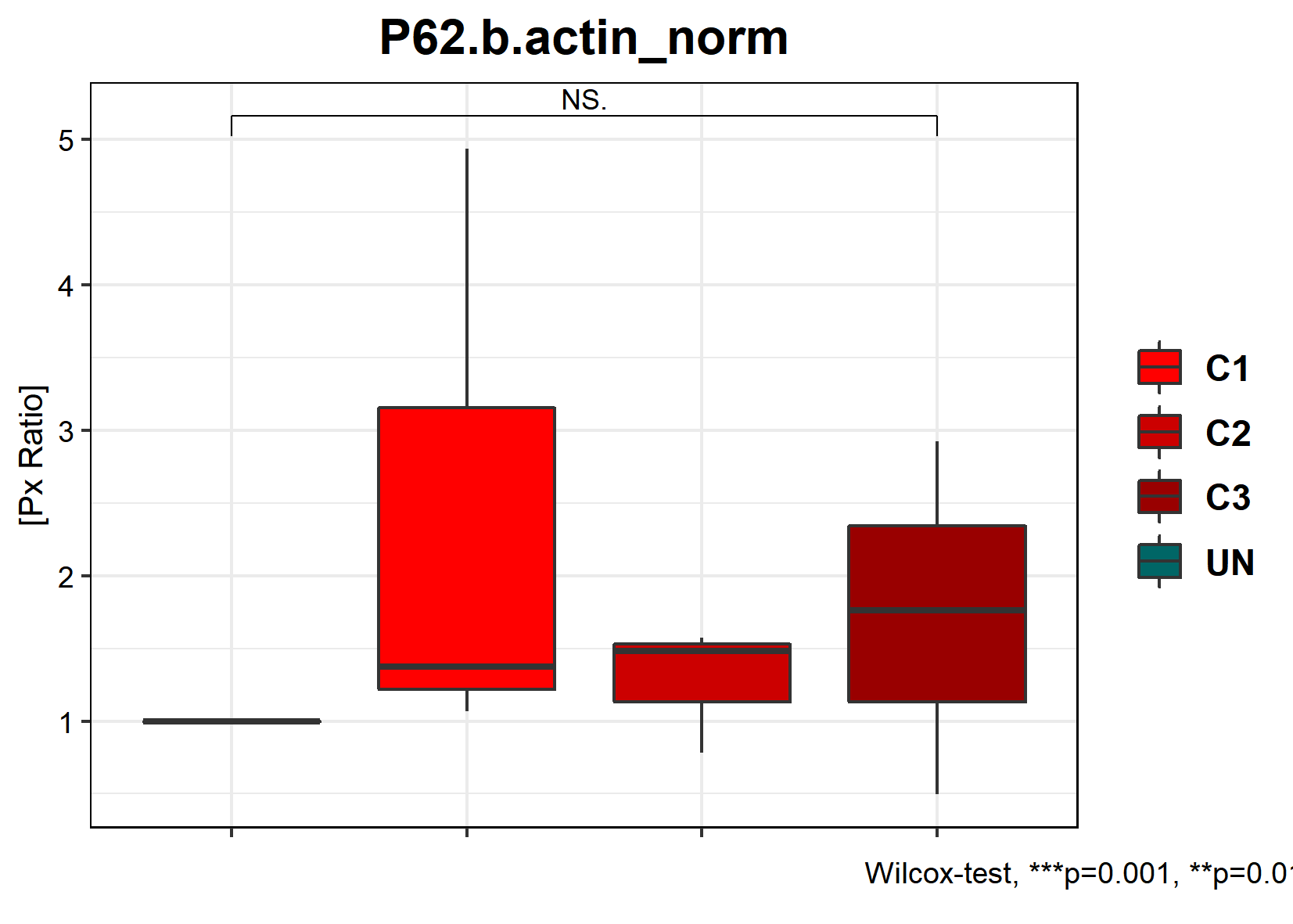 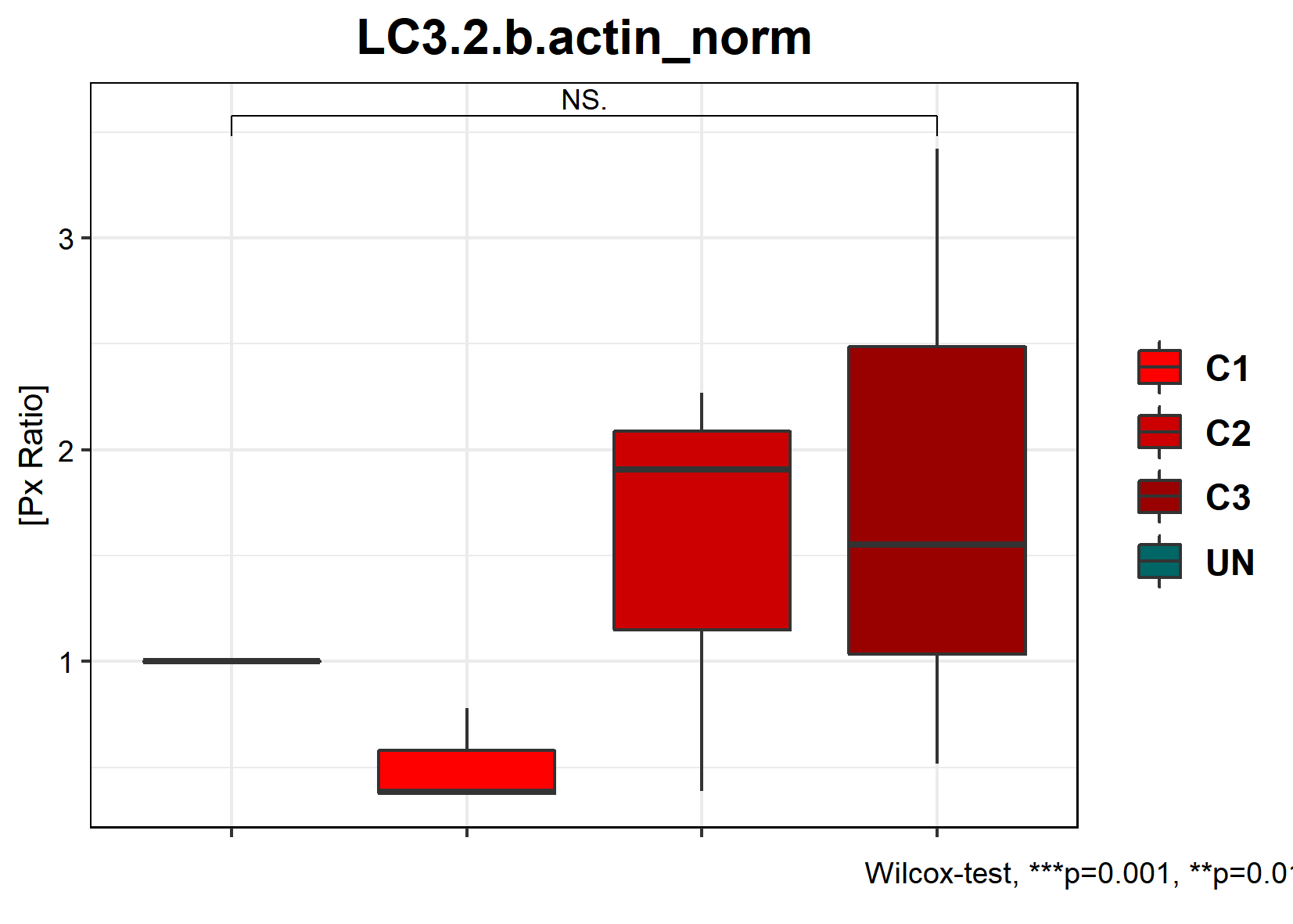 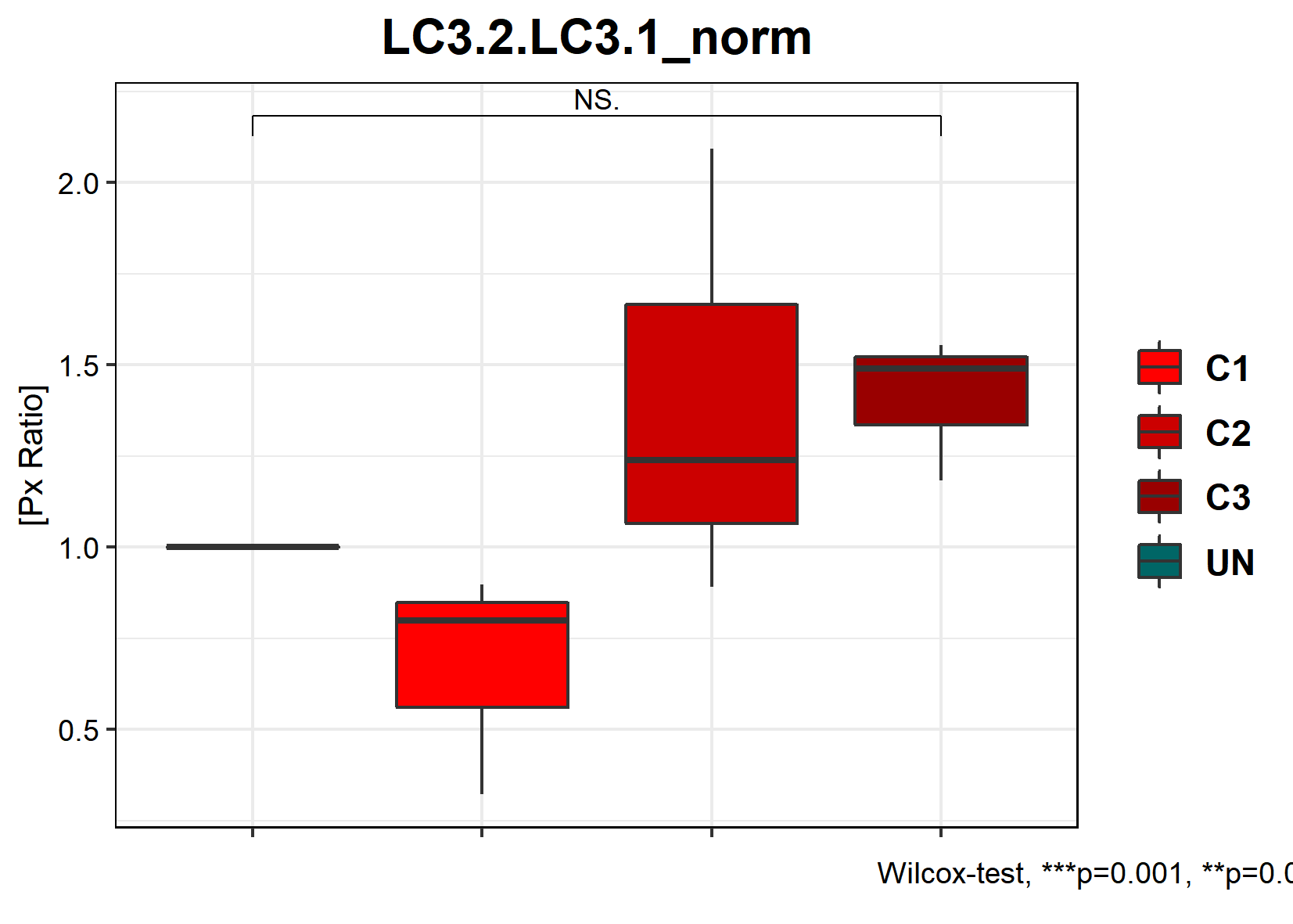 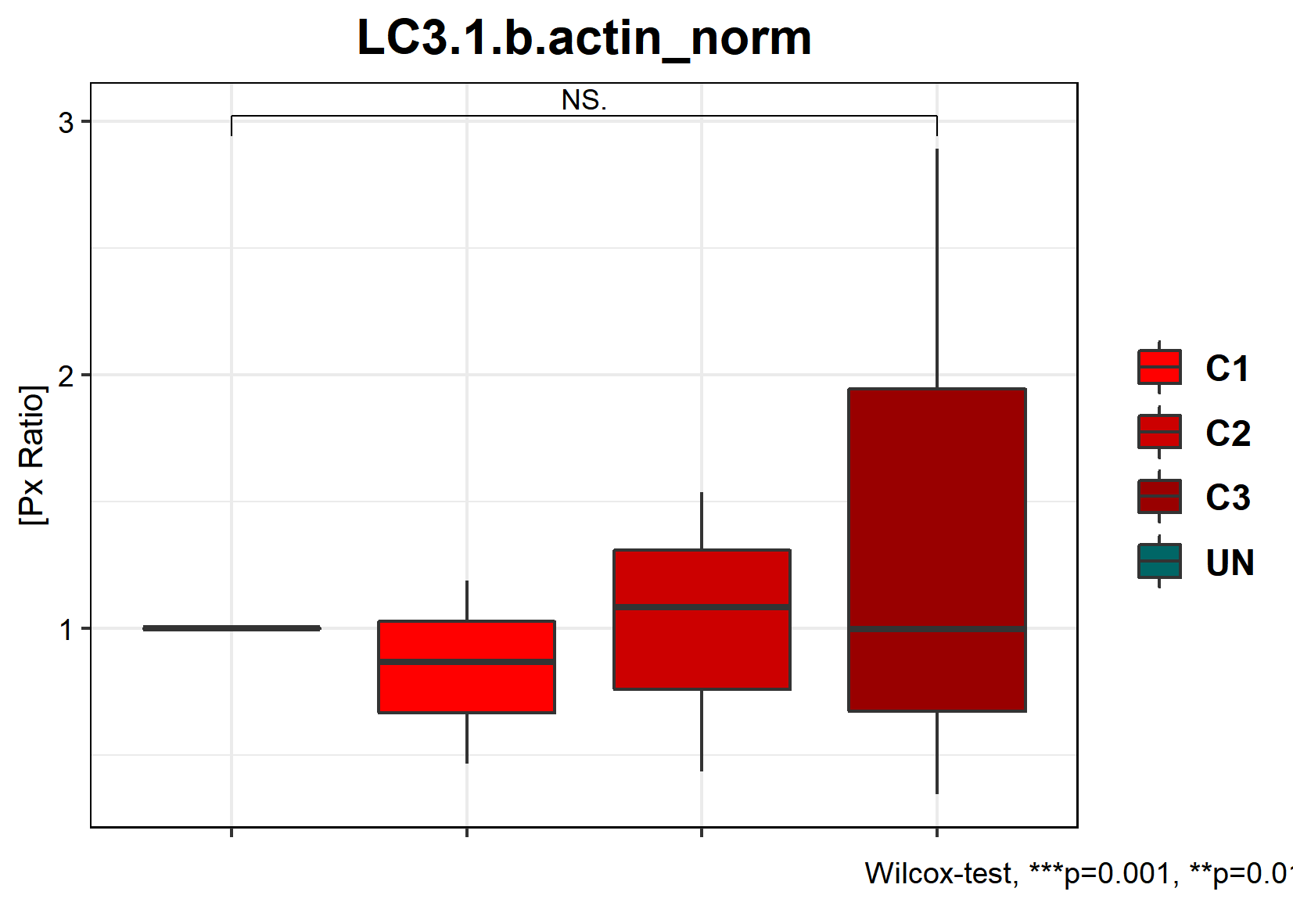 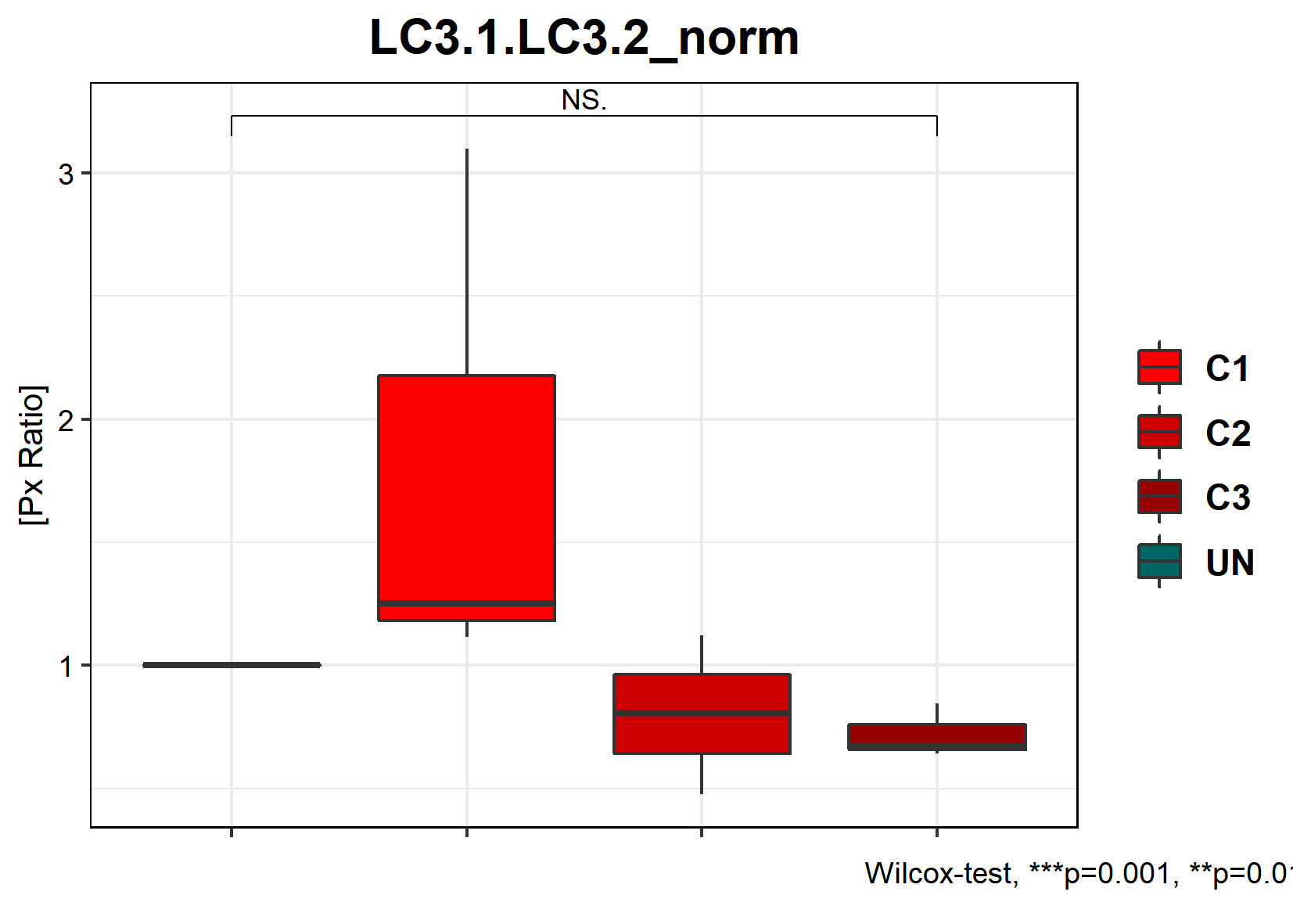 Summary all replicates 2122
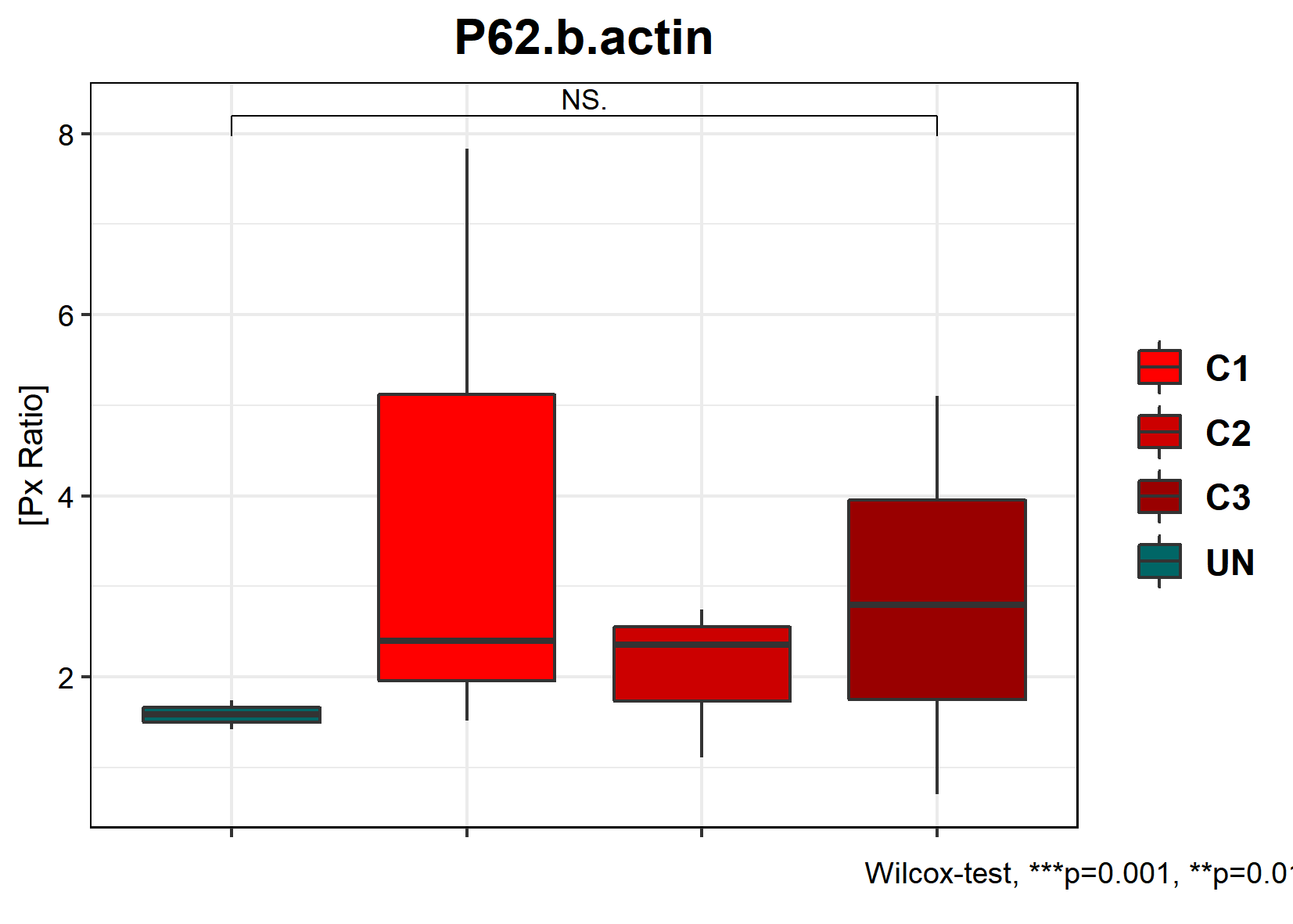 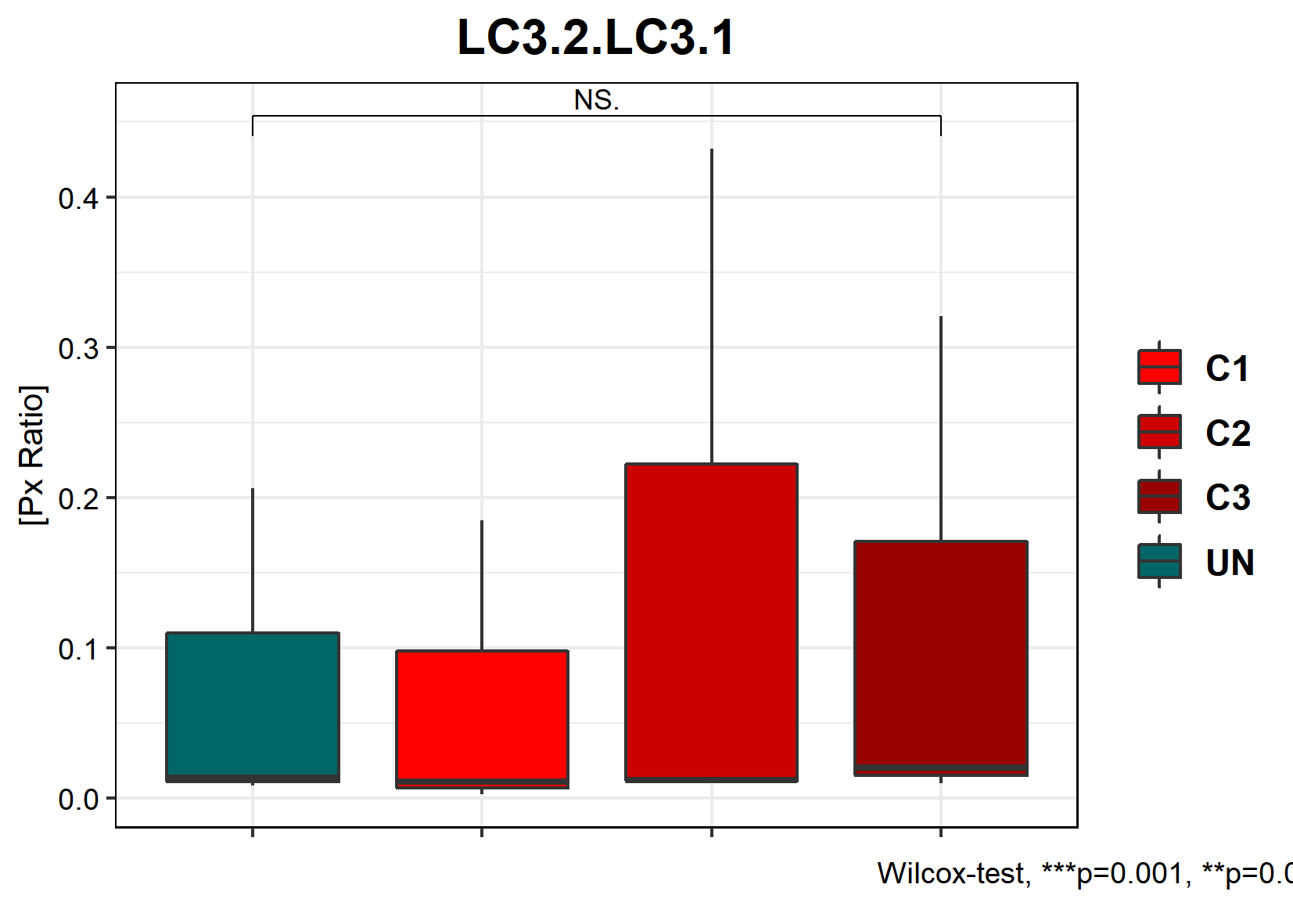 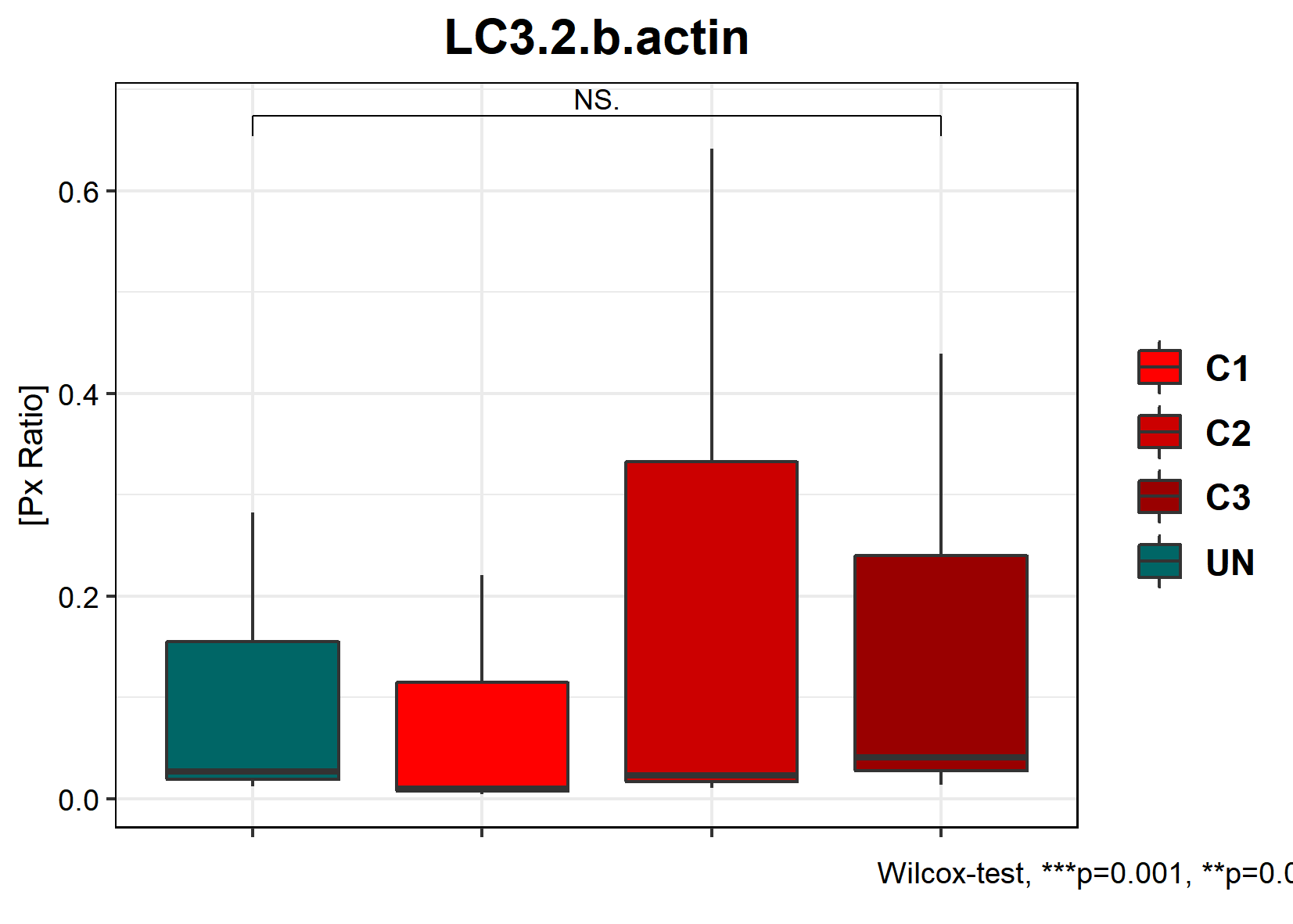 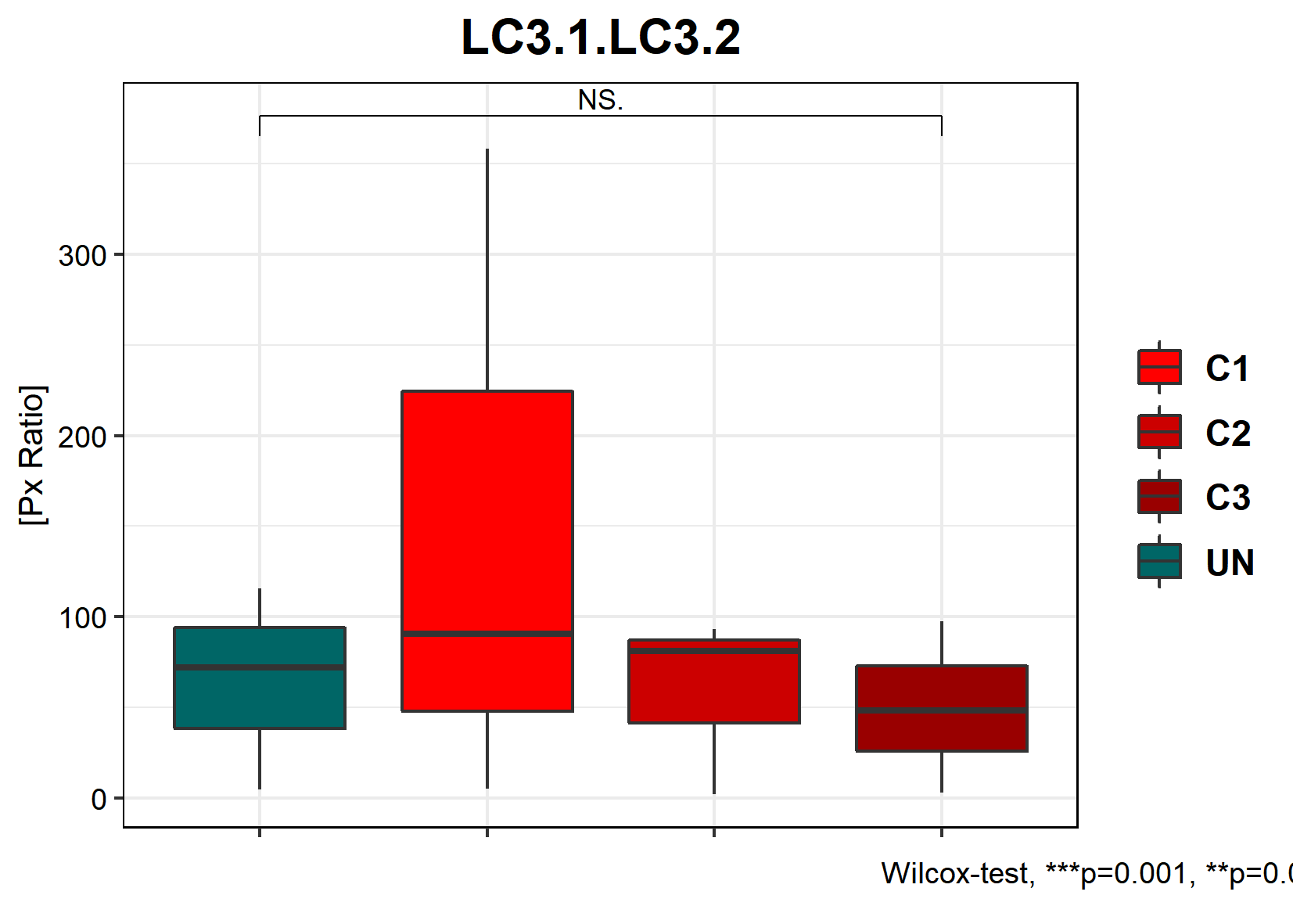 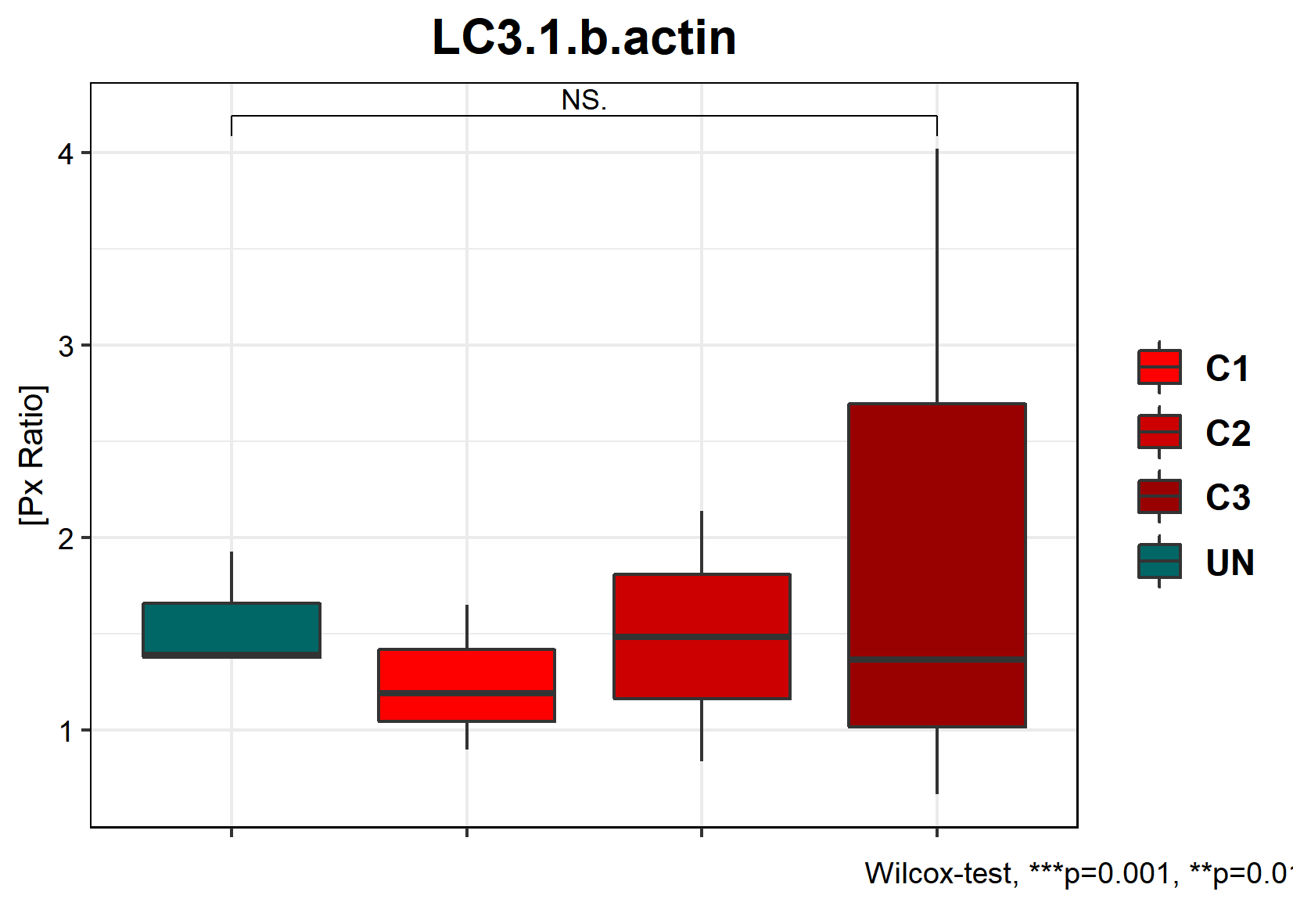 Summary all replicates 826 – norm untreated
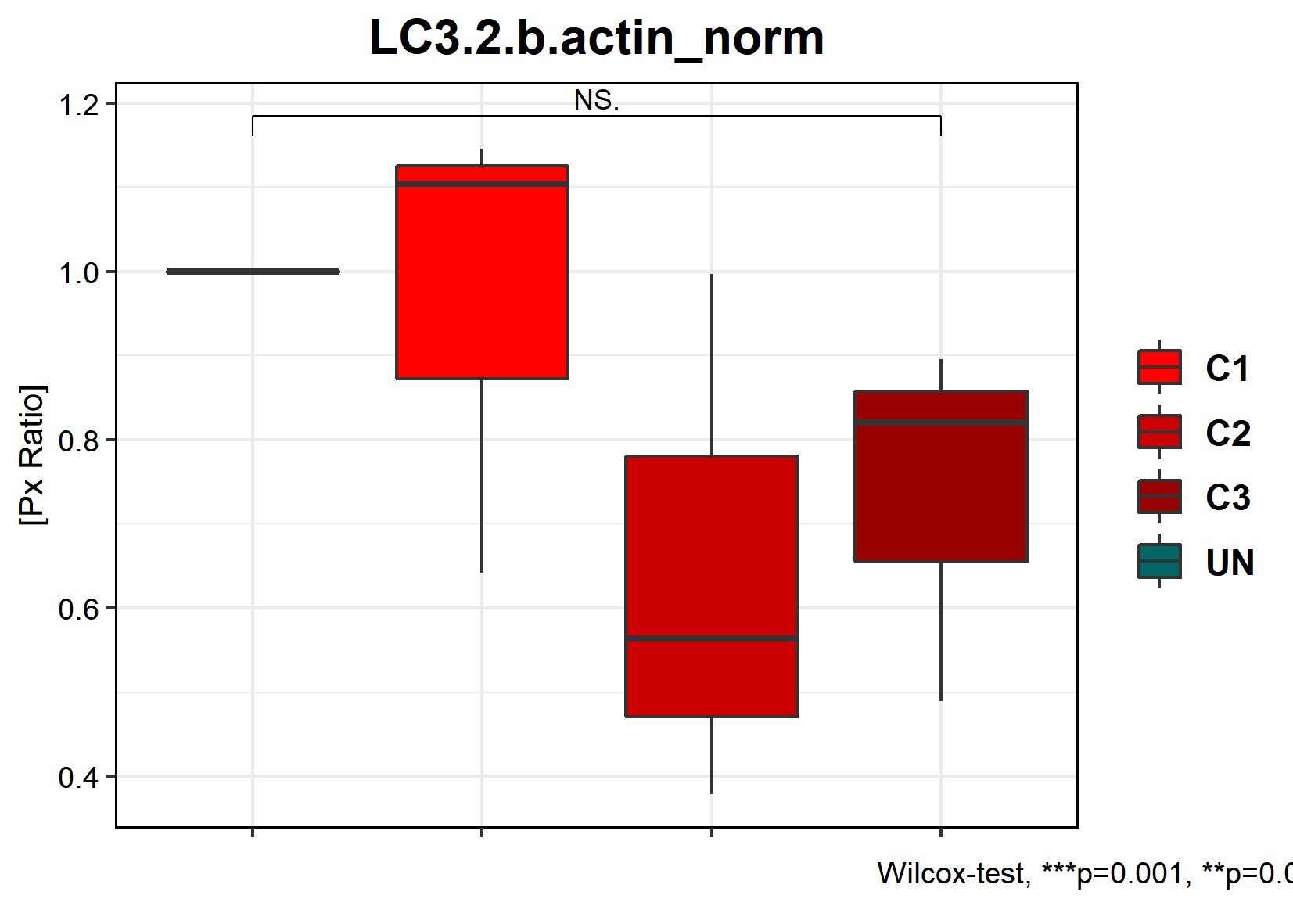 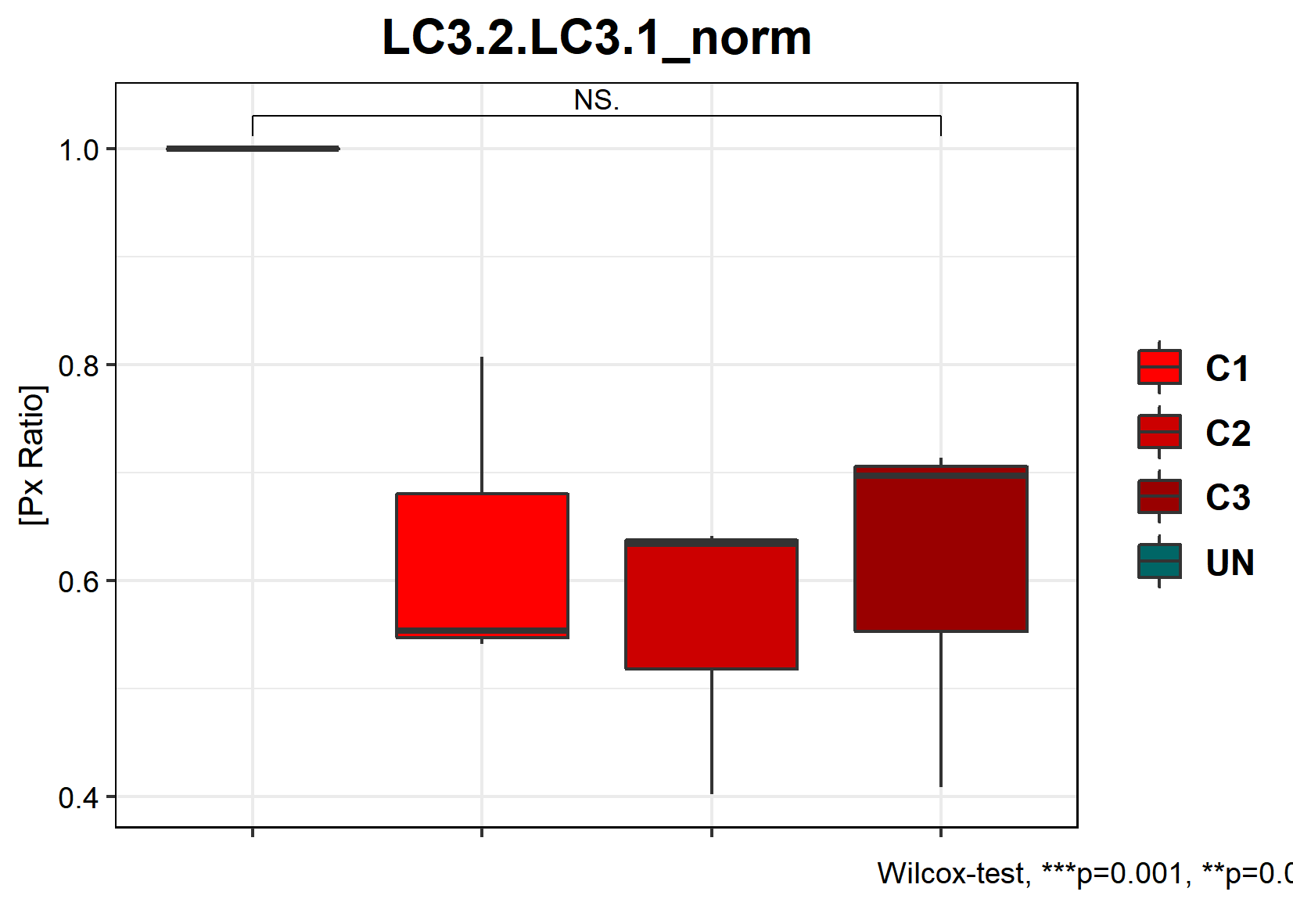 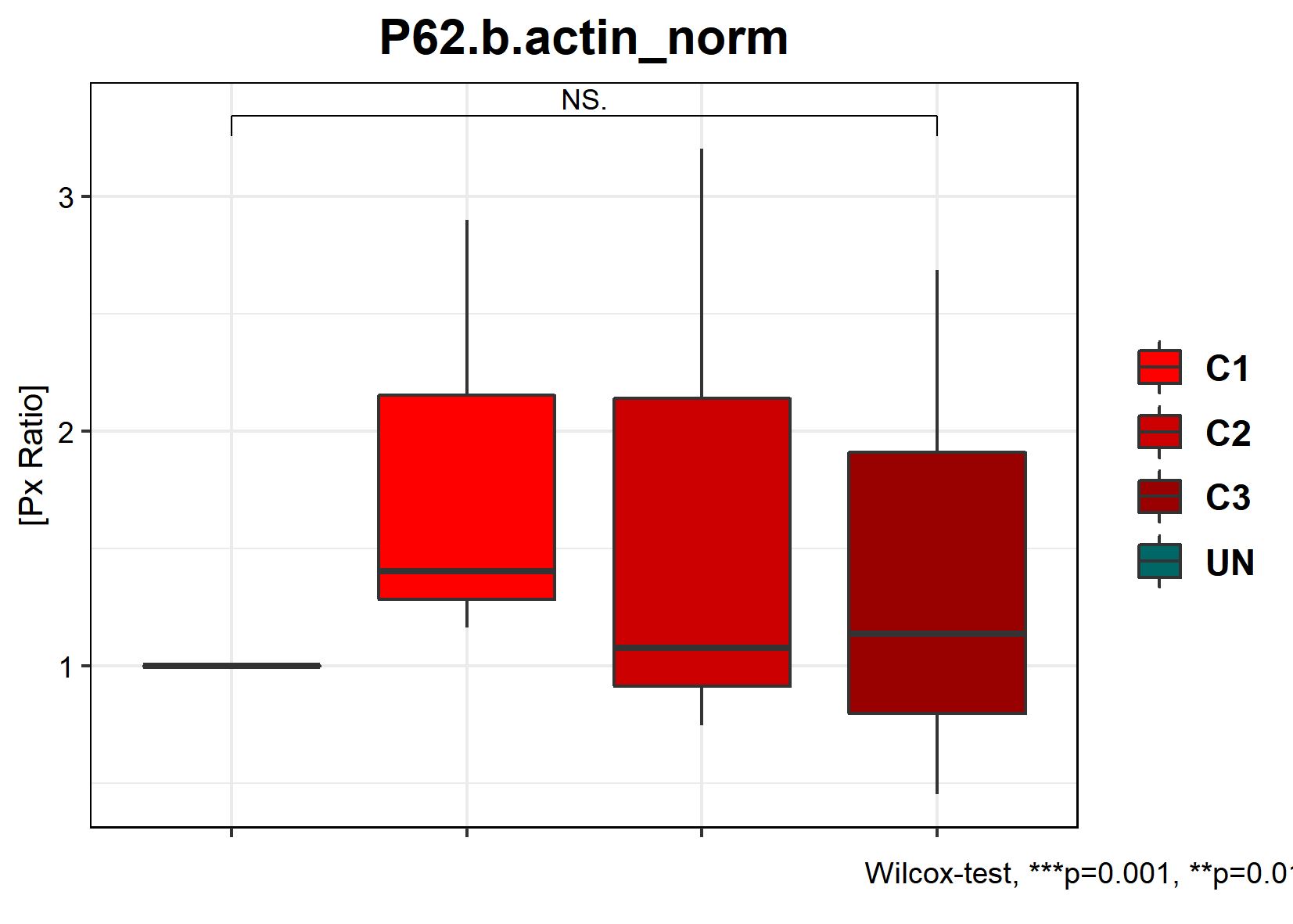 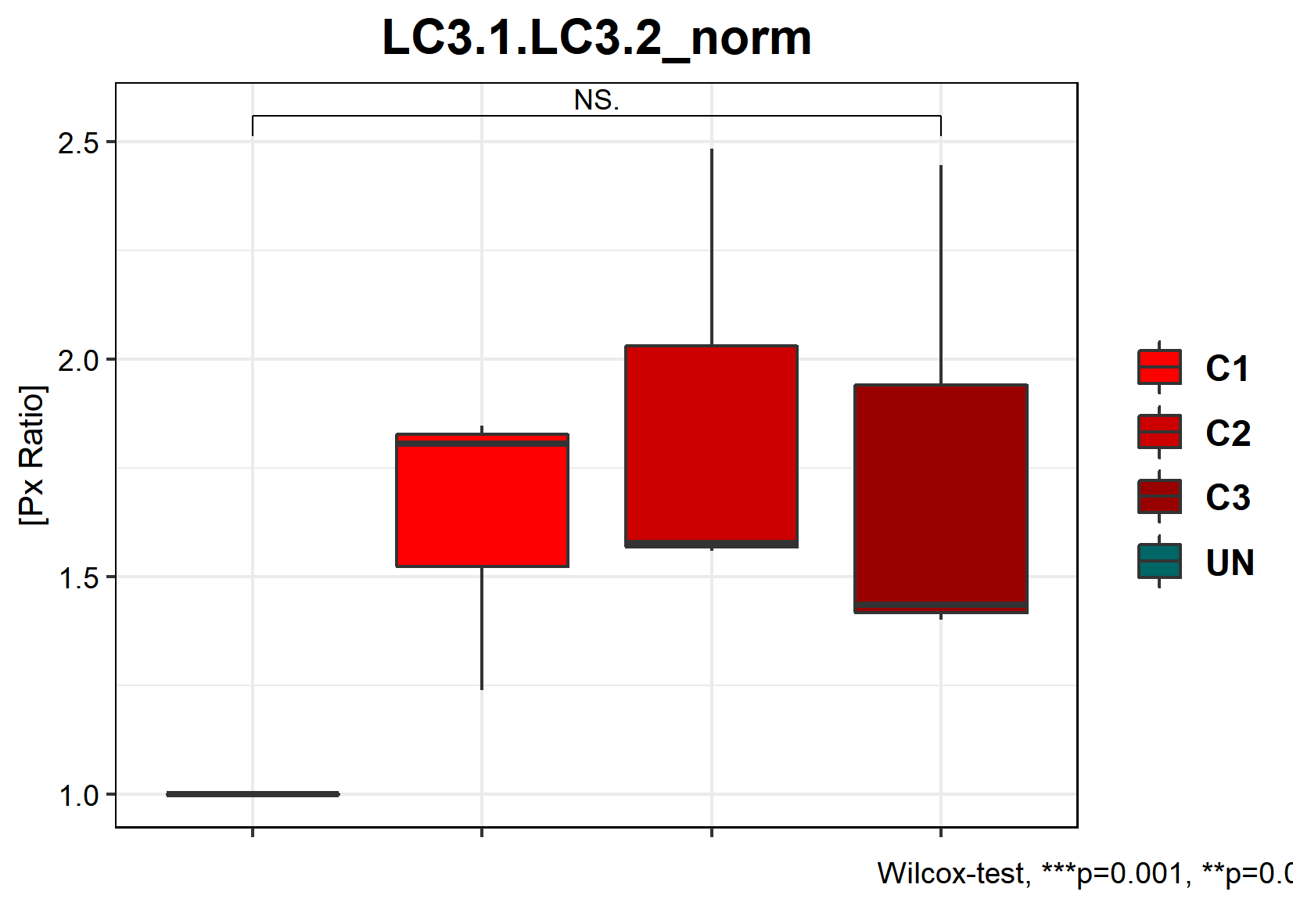 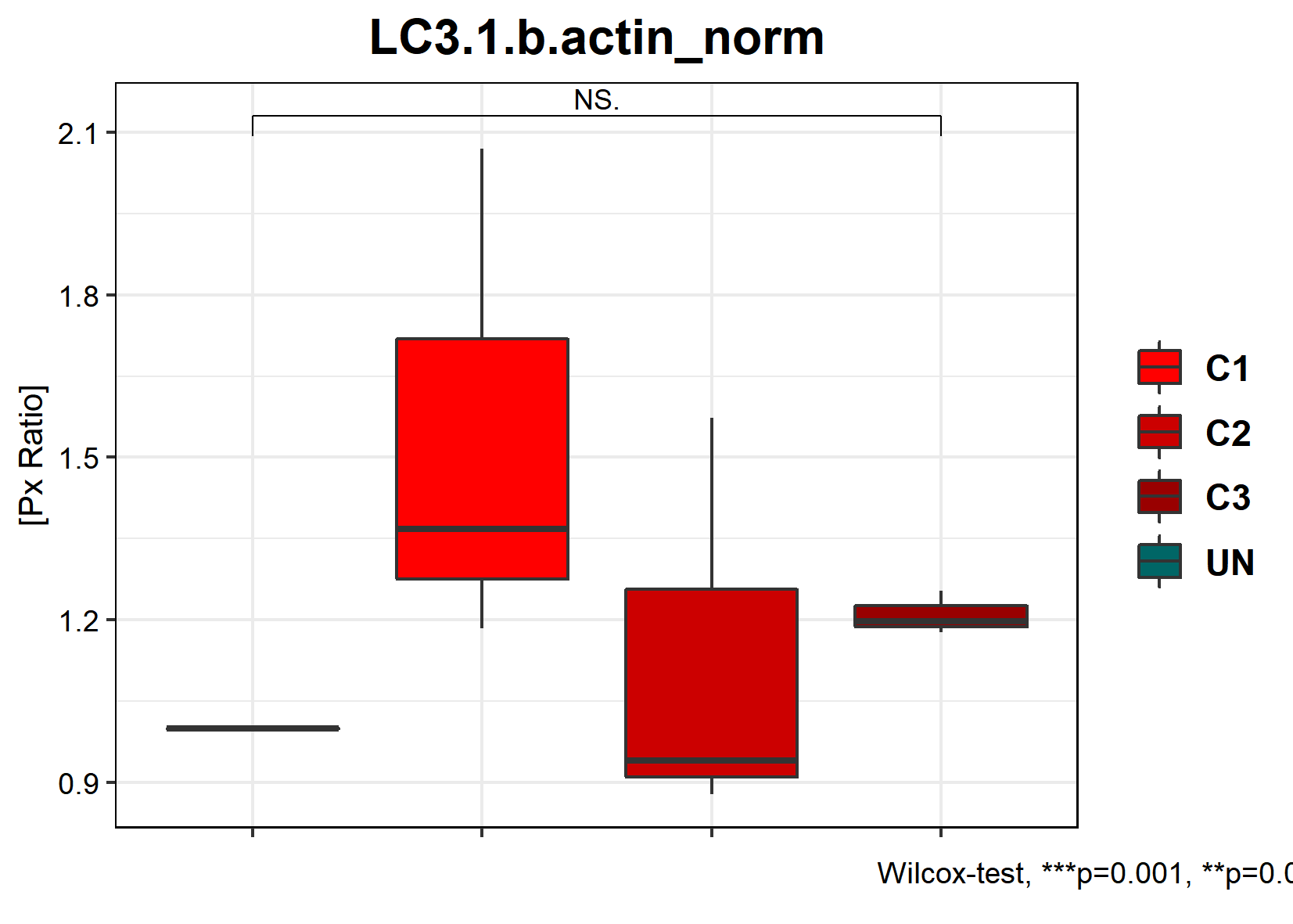 Summary all replicates 826 – norm untreated
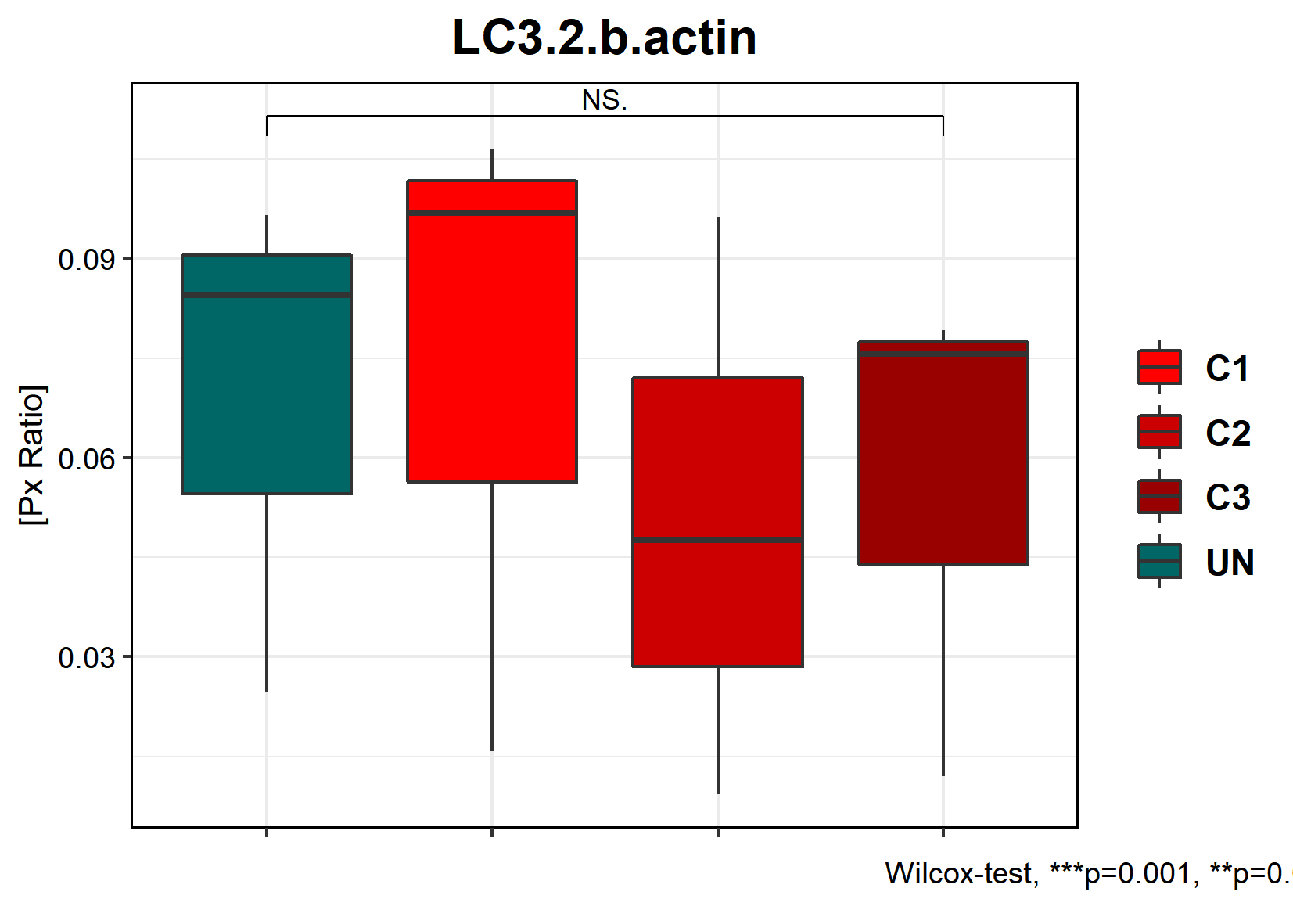 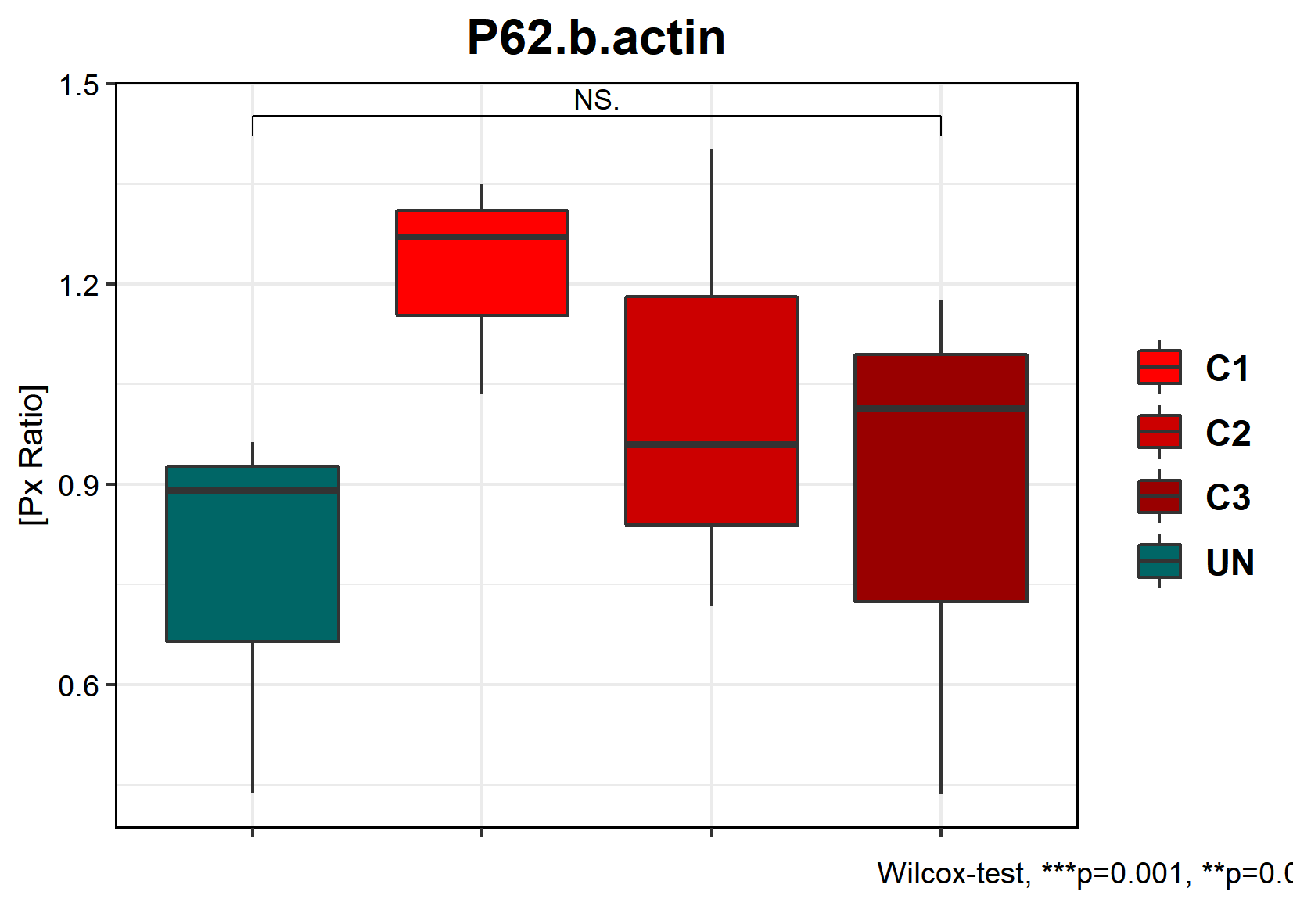 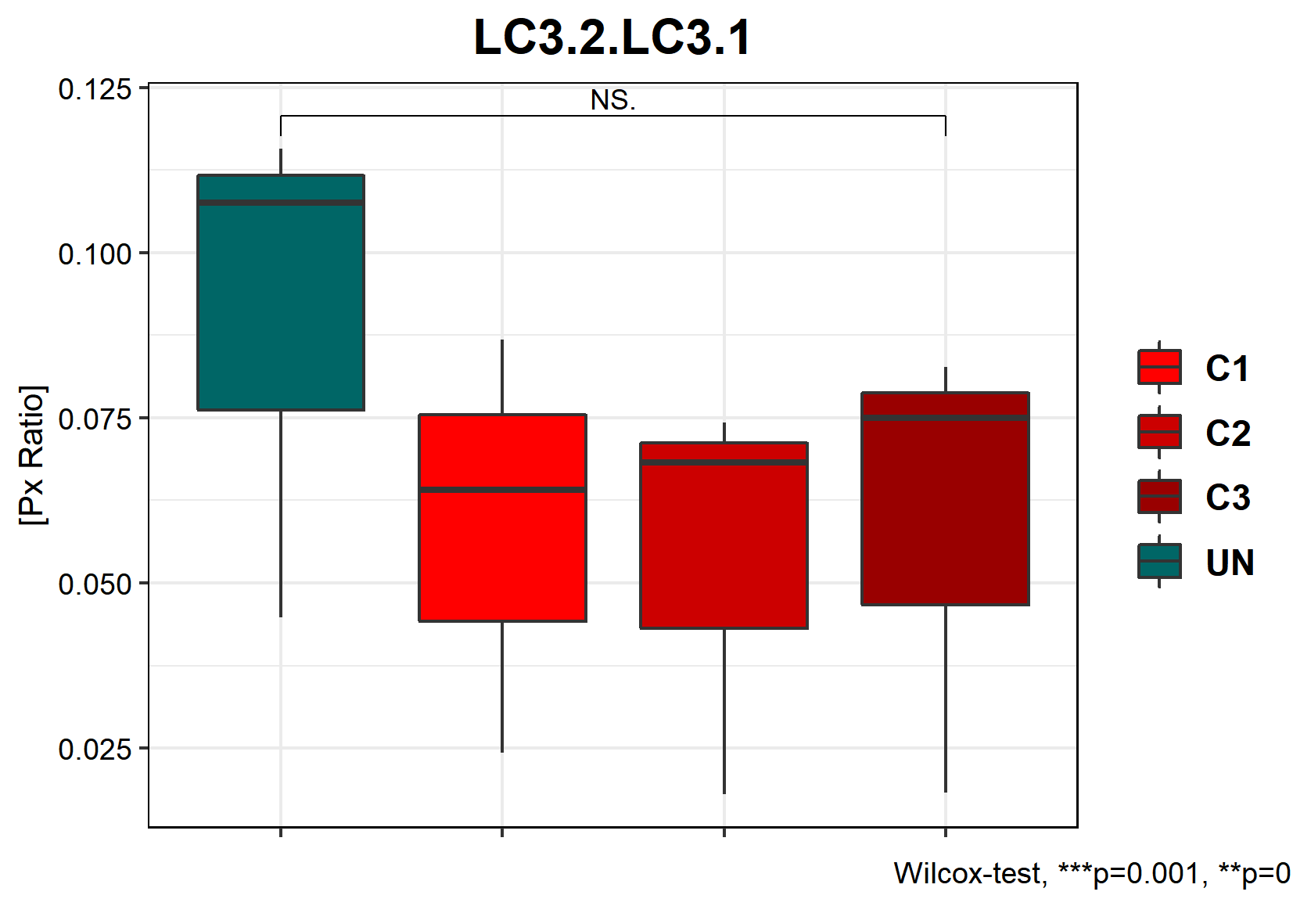 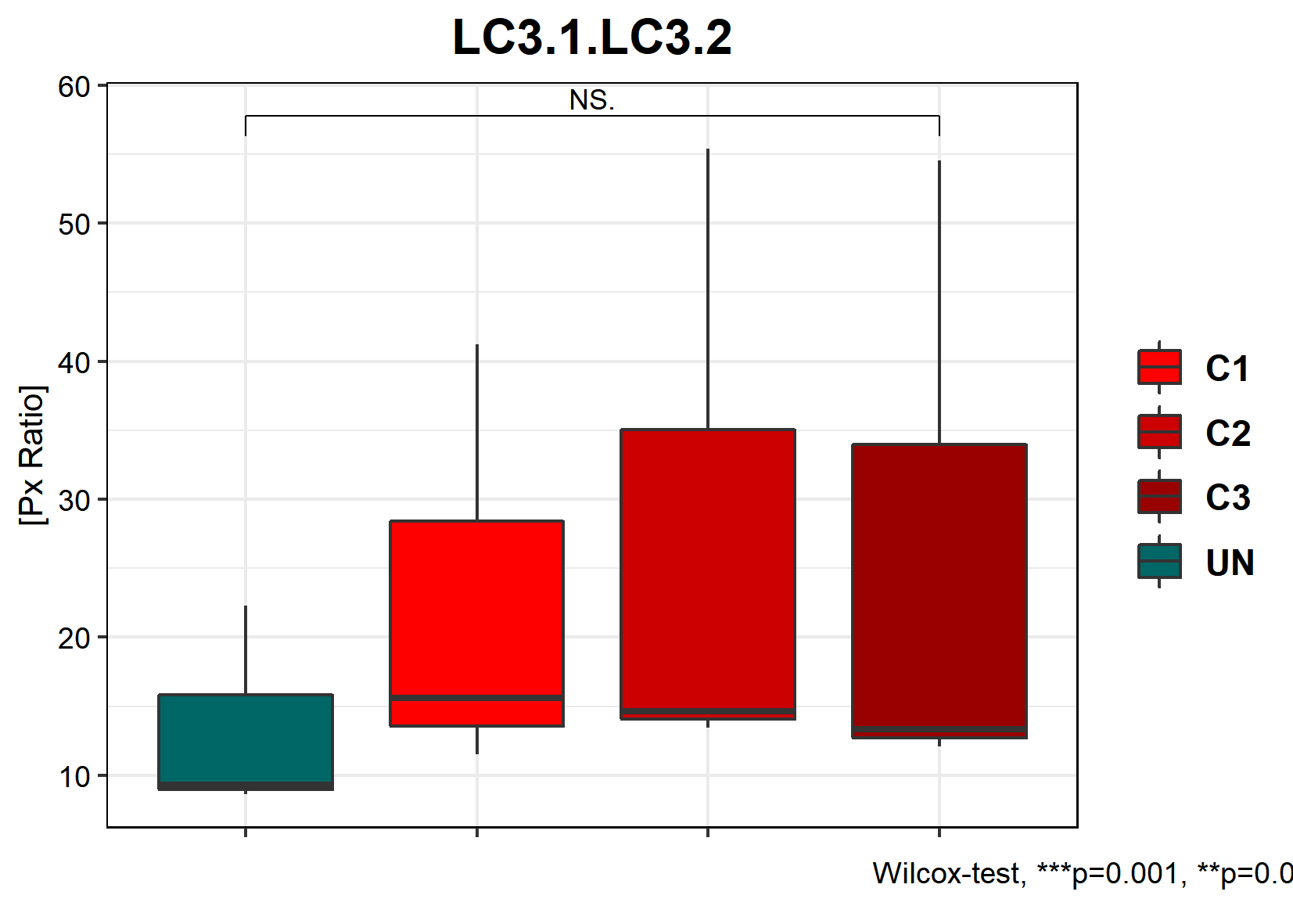 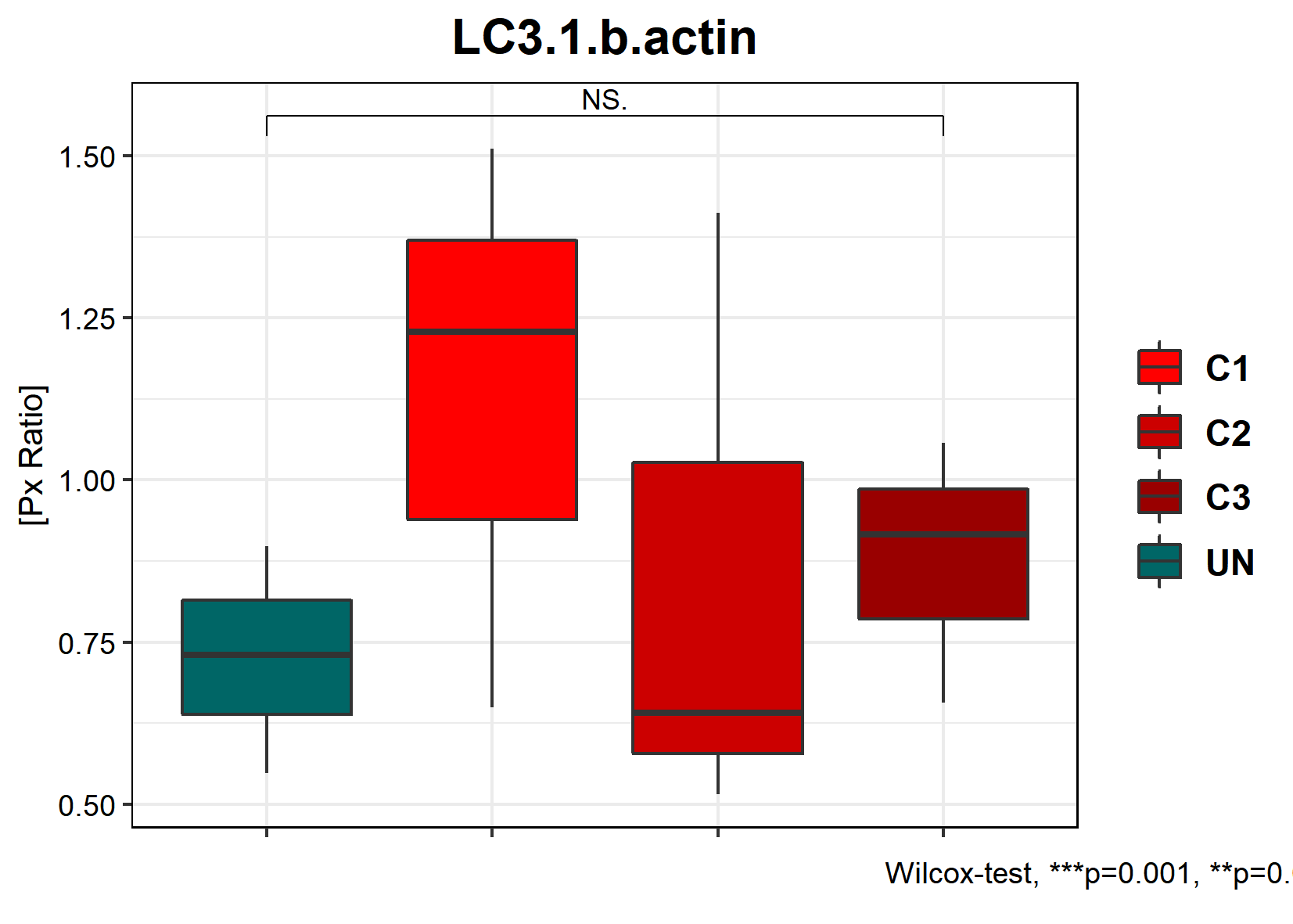 Summary all replicates 4C1 – norm untreated
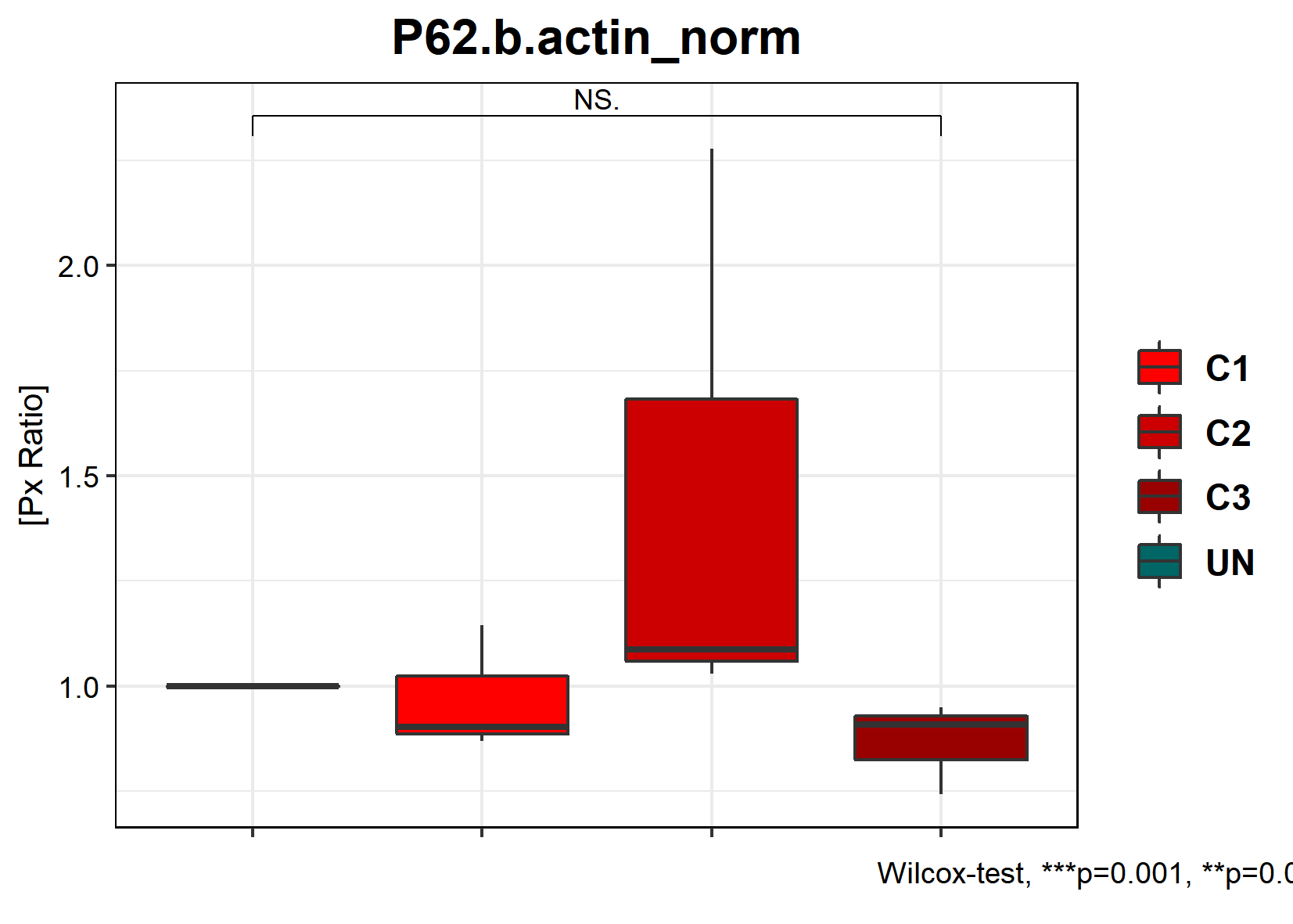 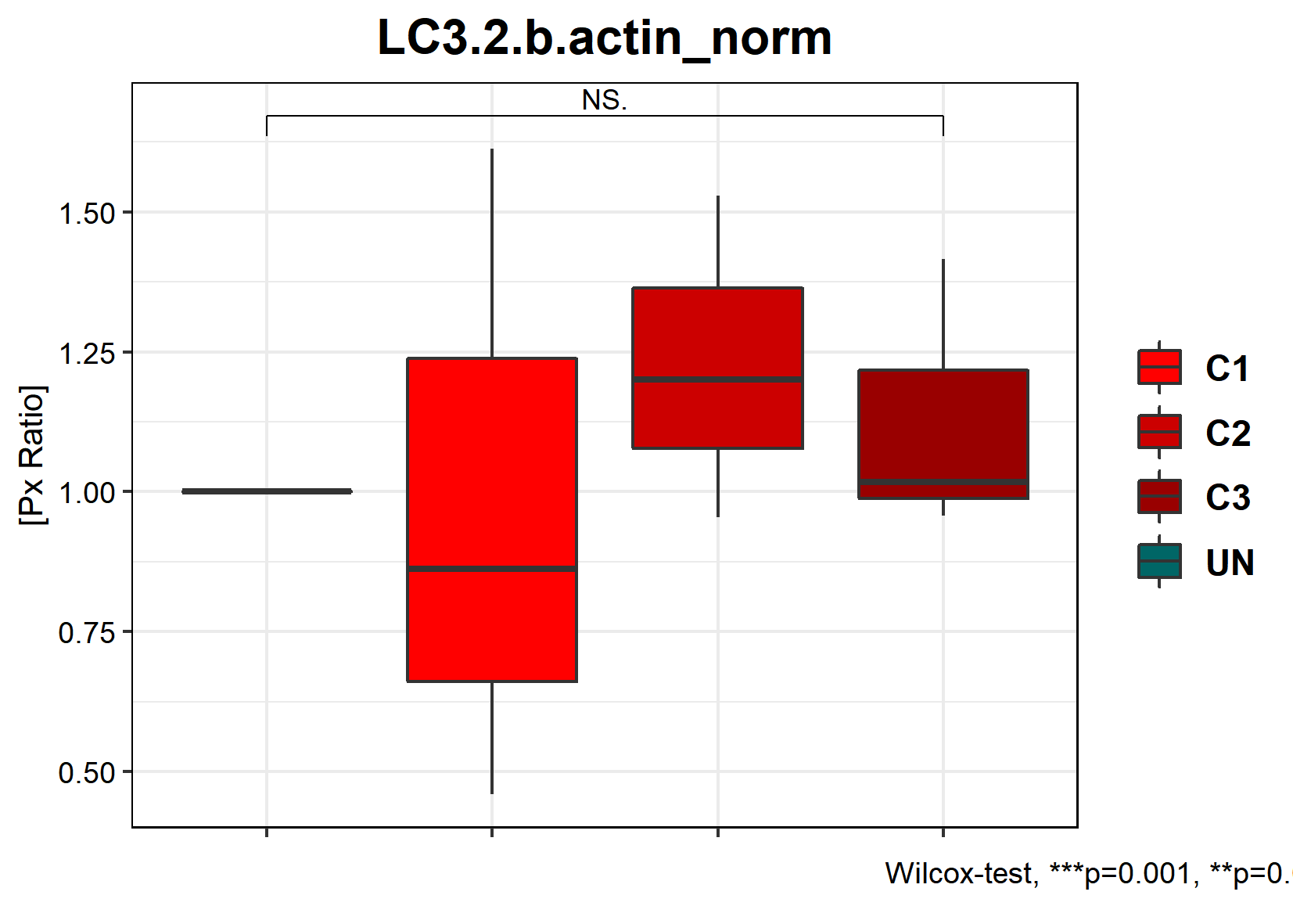 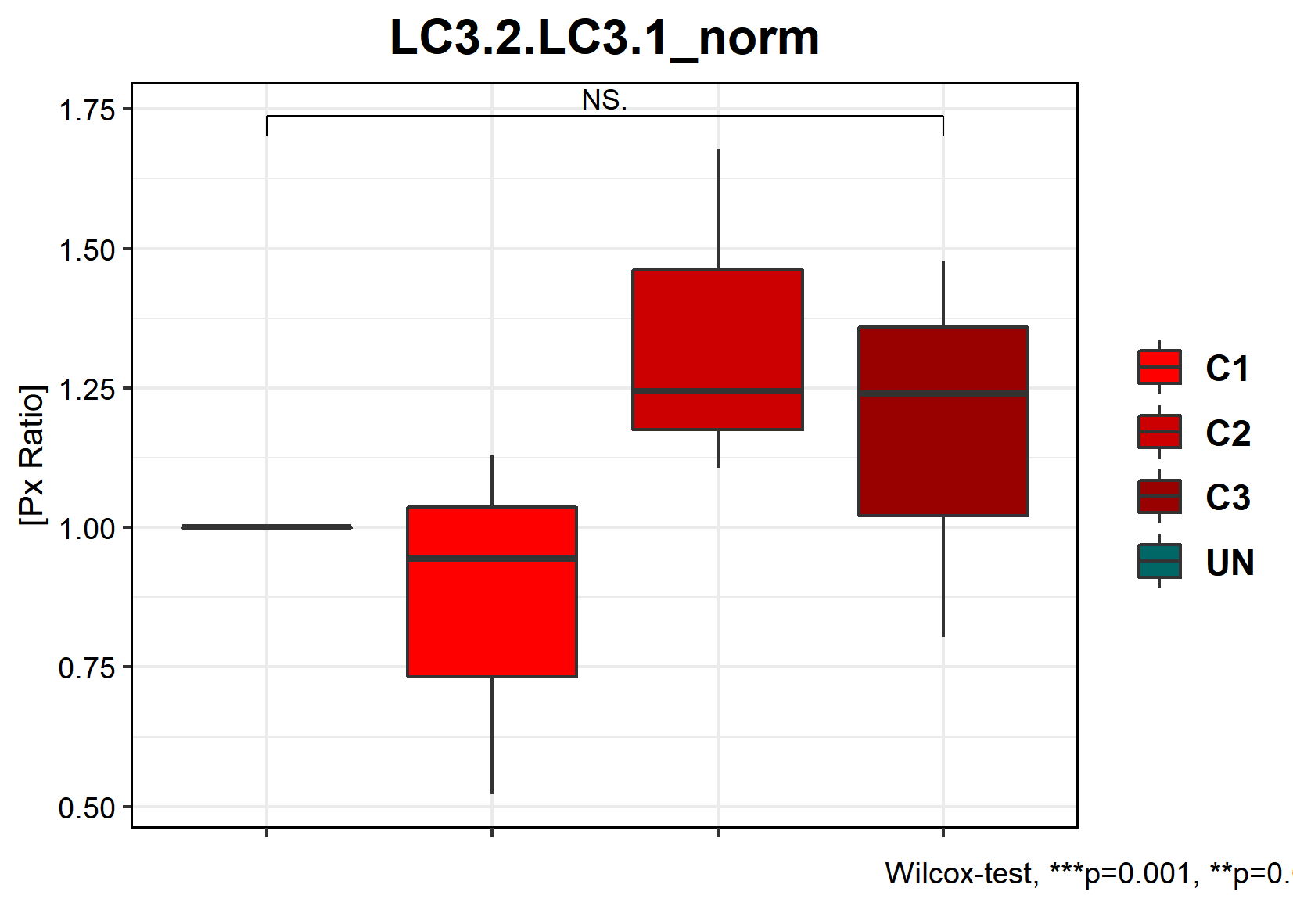 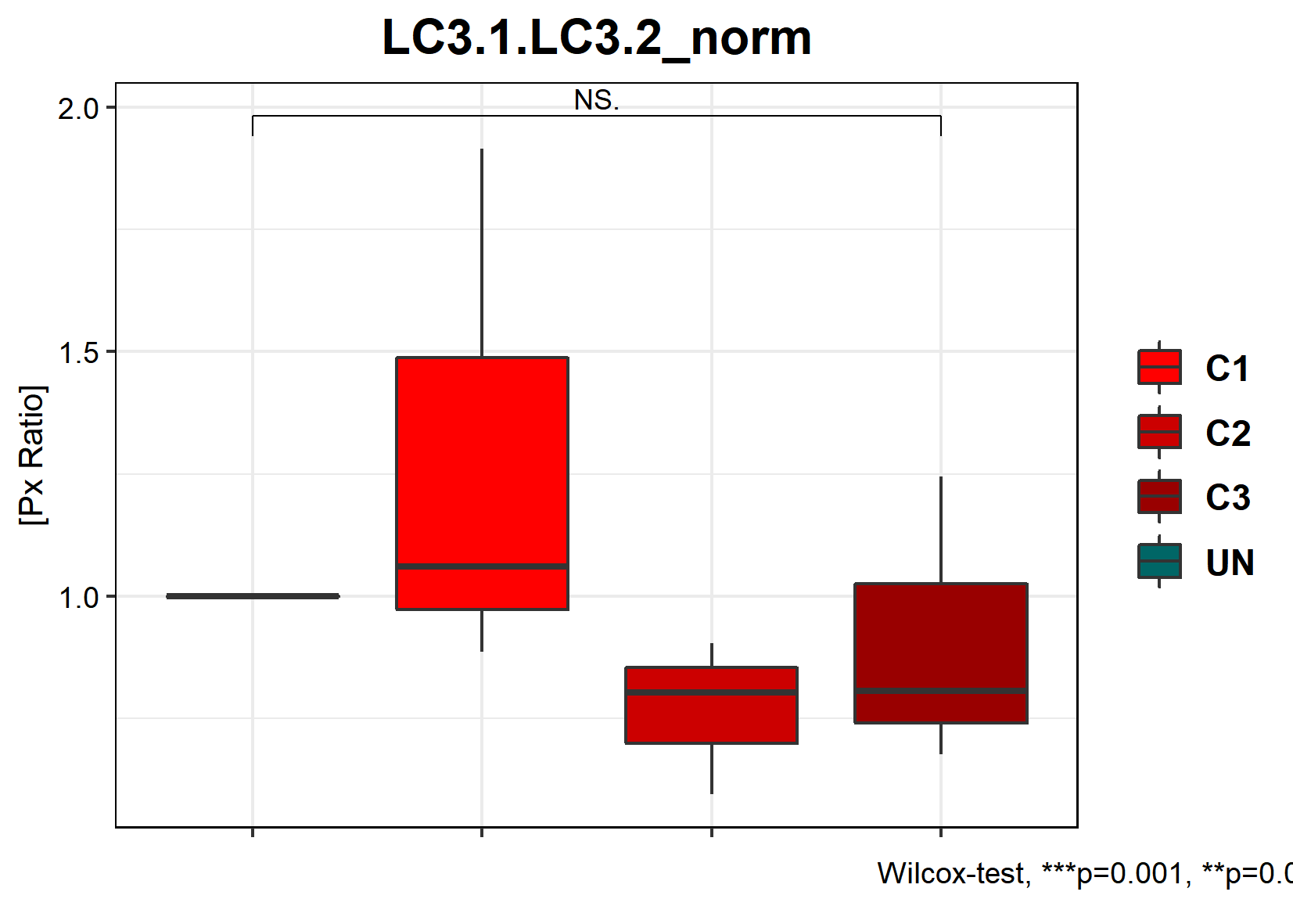 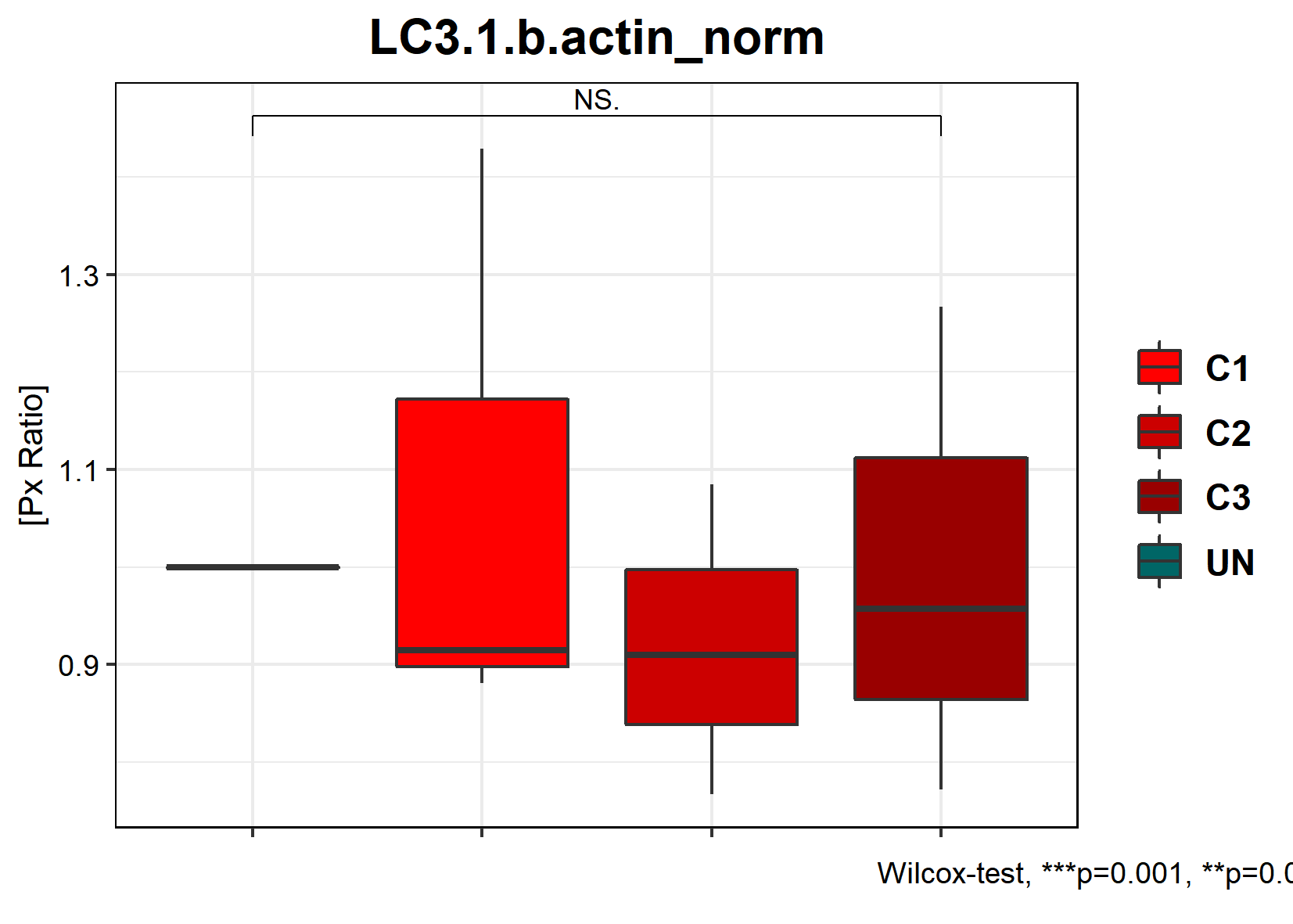 Summary all replicates 4C1
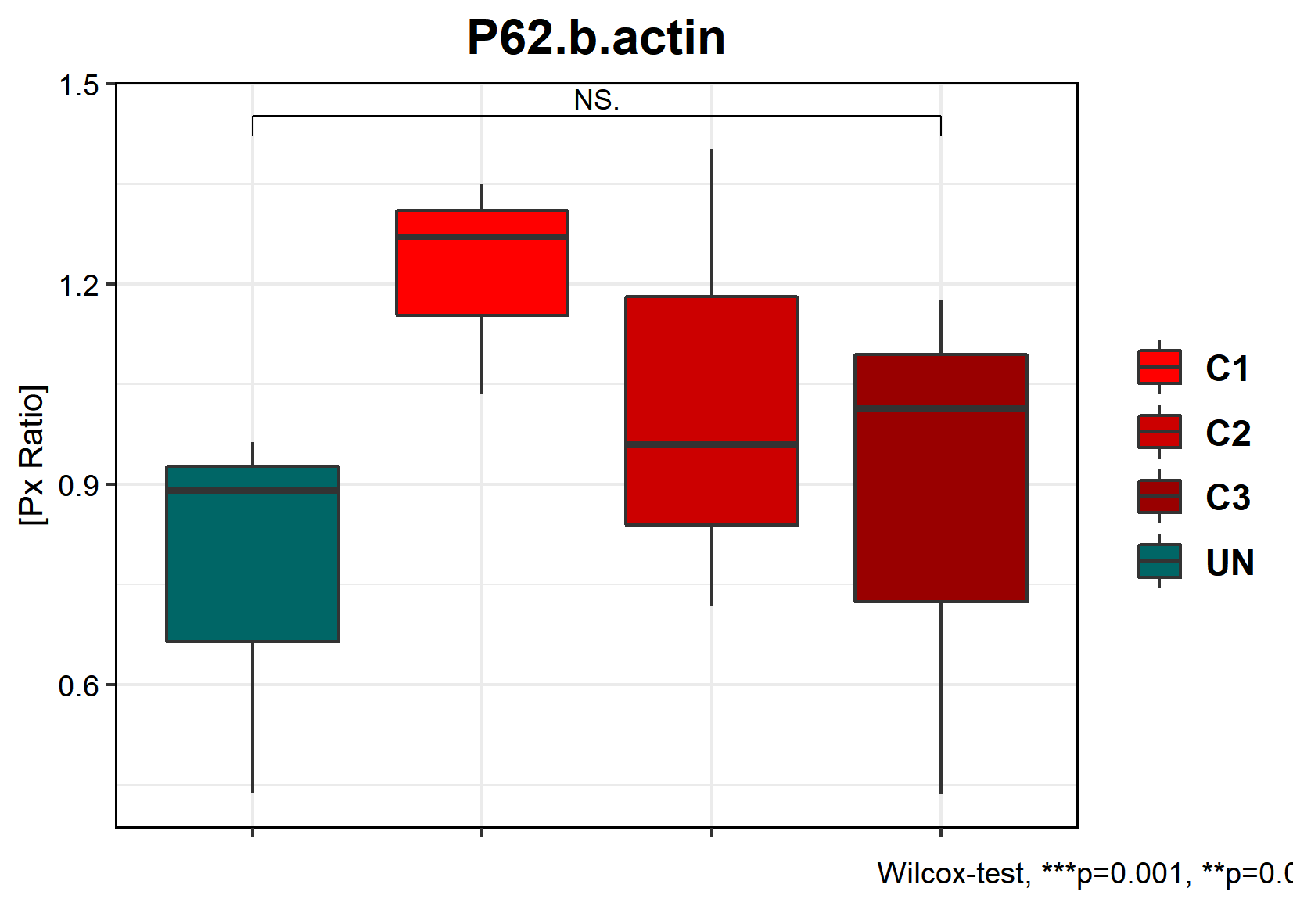 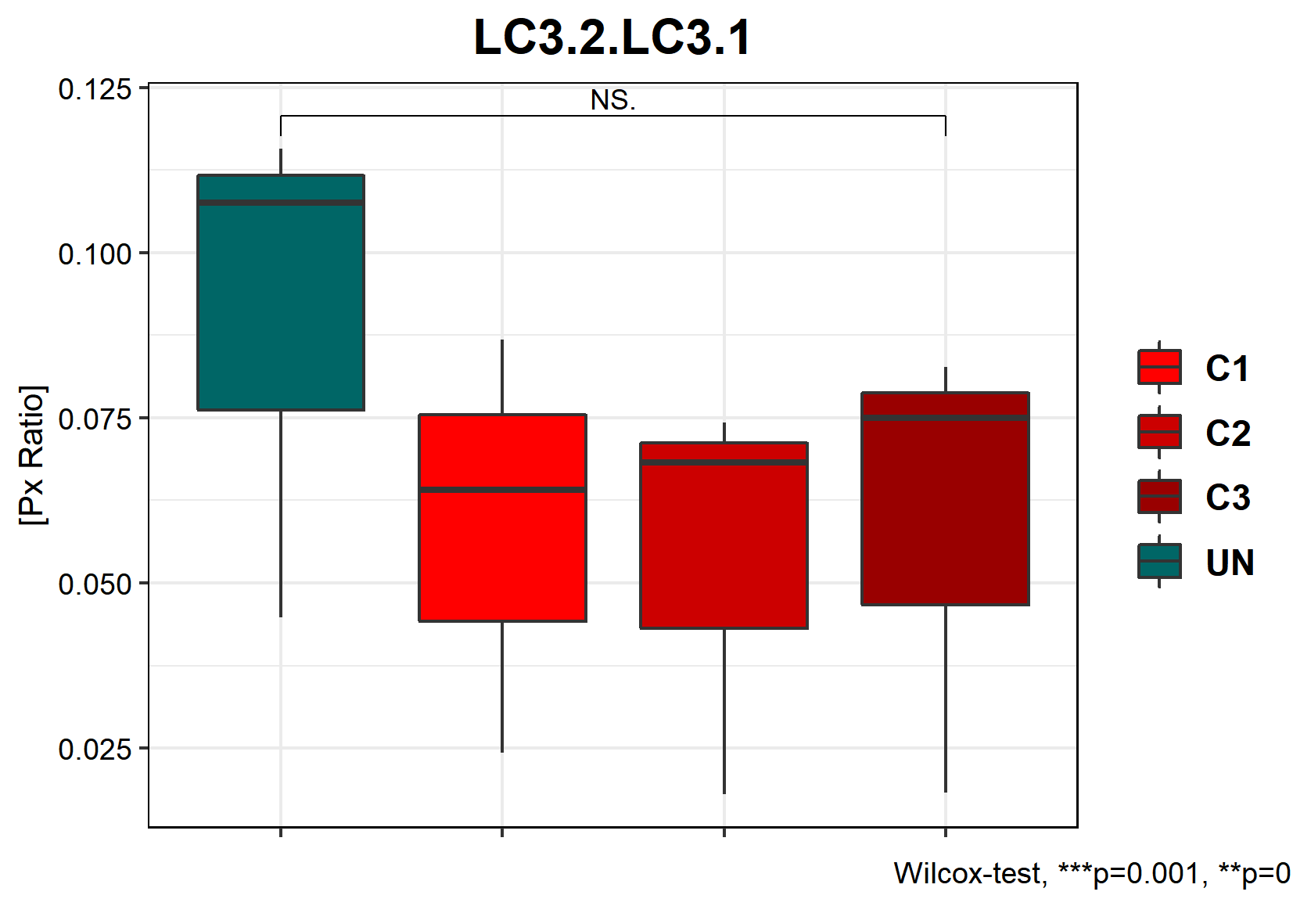 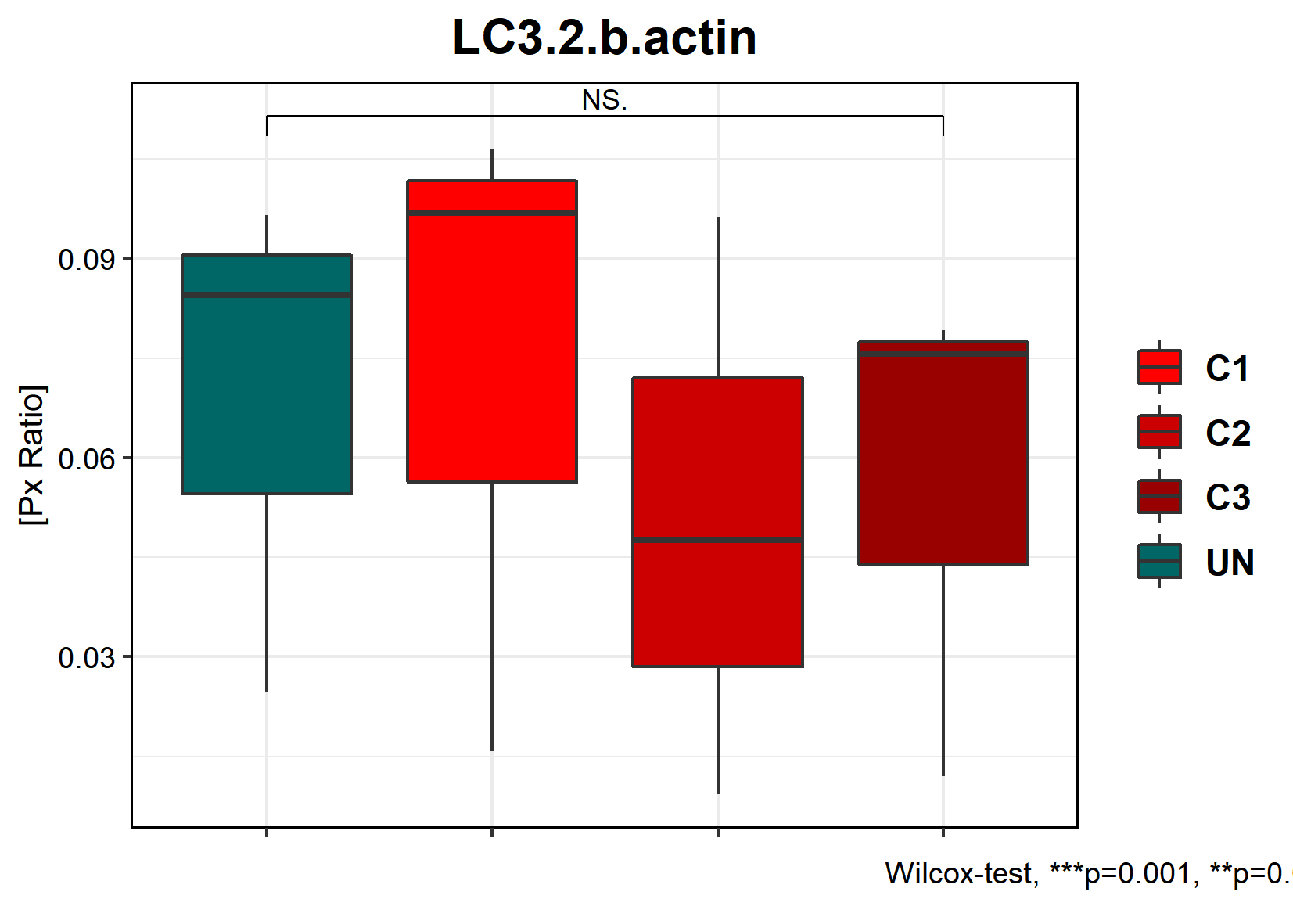 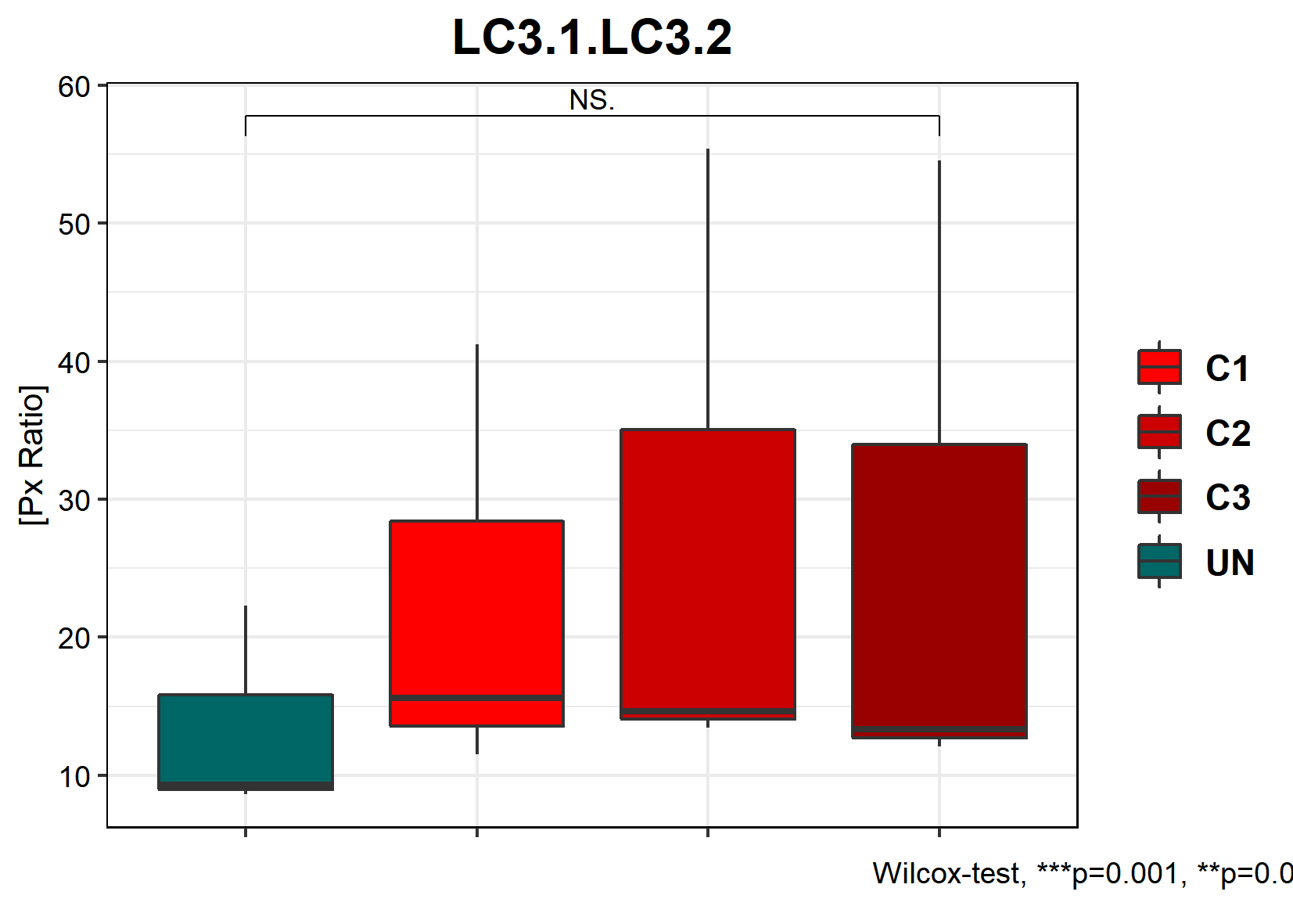 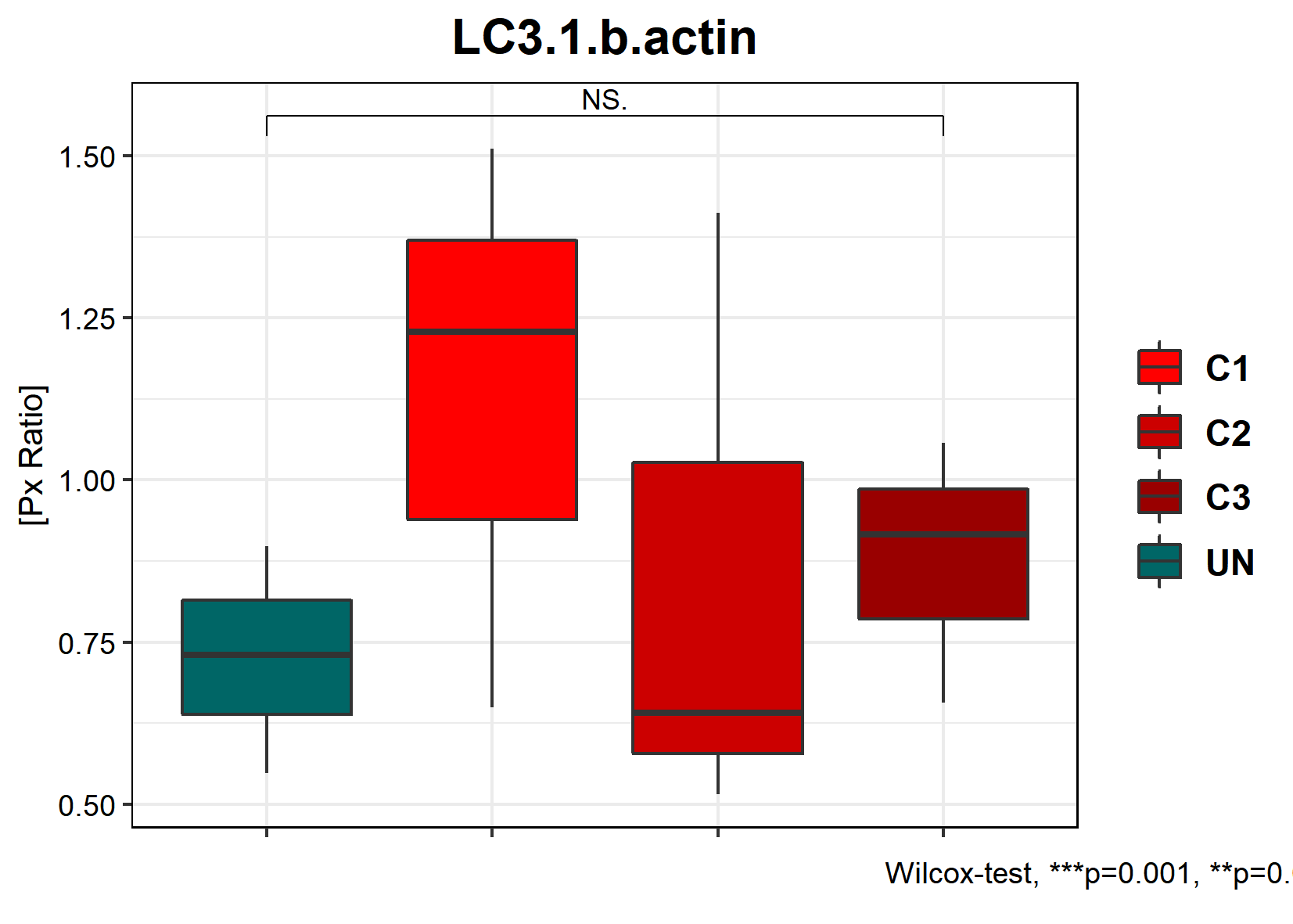